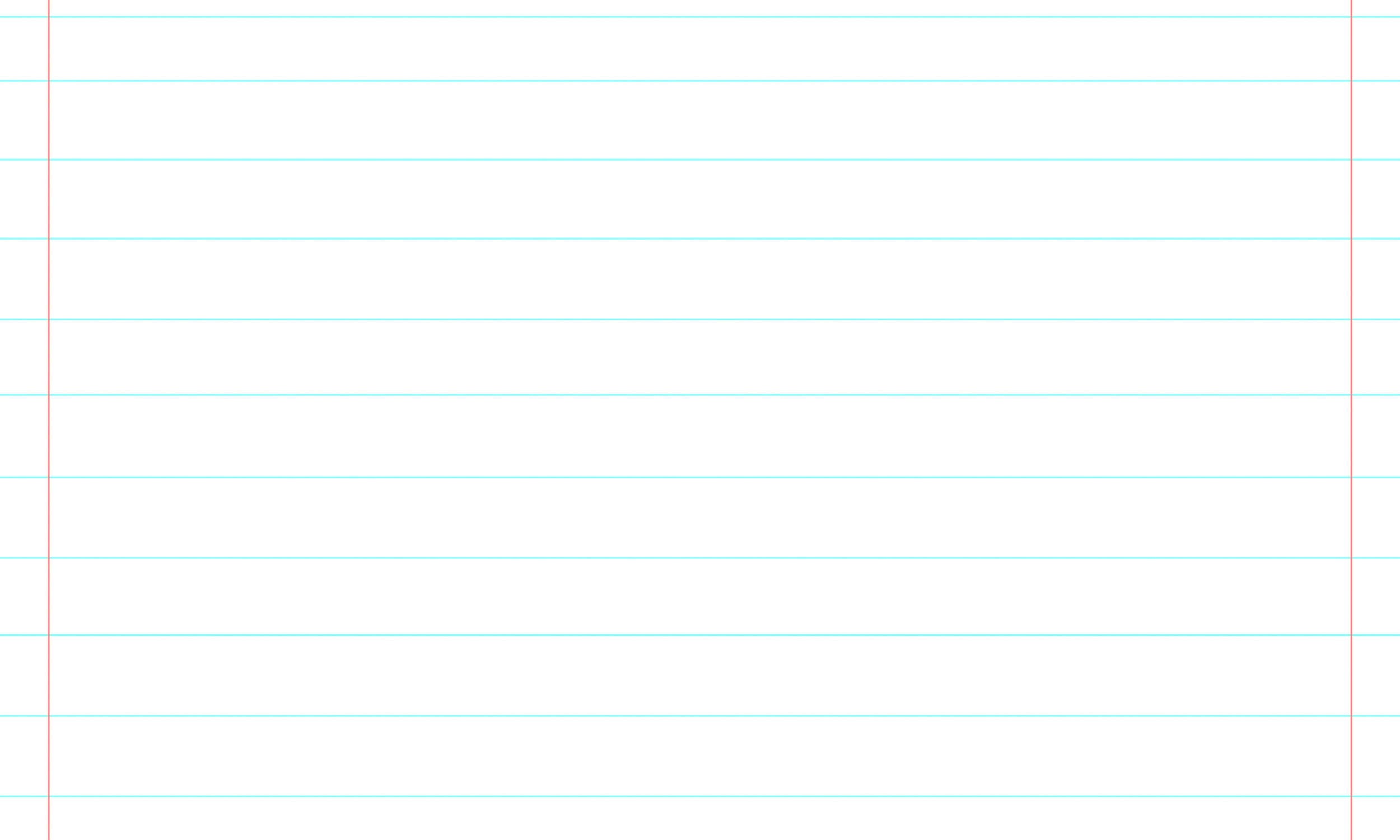 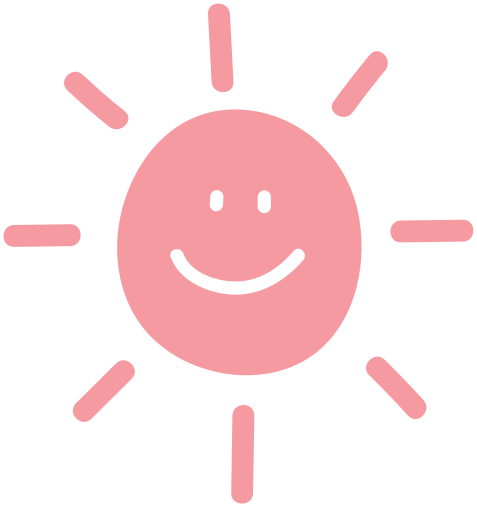 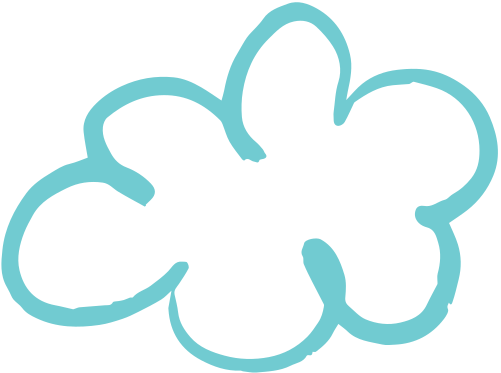 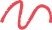 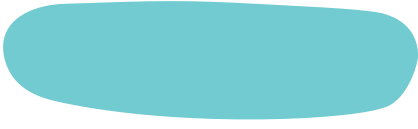 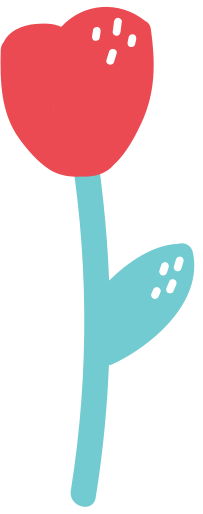 Chào mừng các em quay trở lại với tiết học mới!
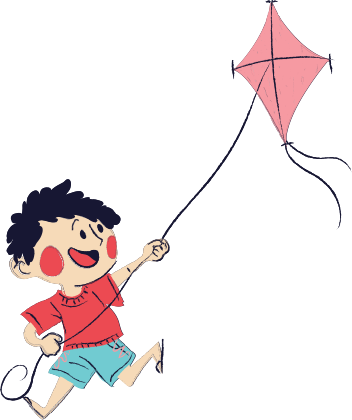 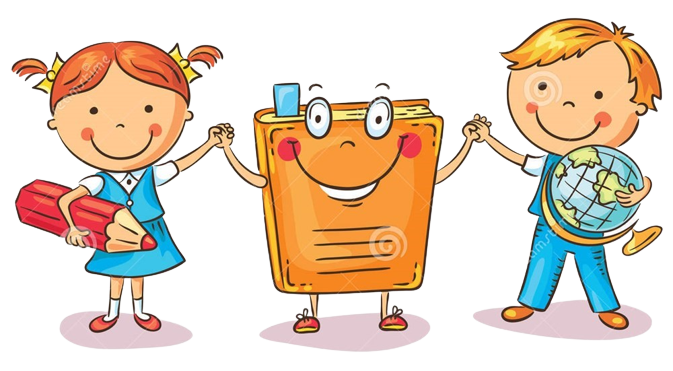 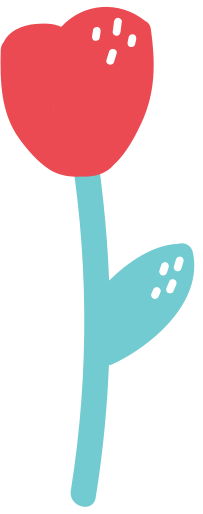 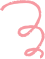 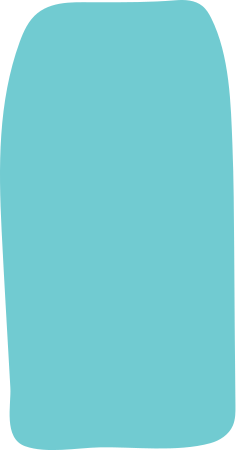 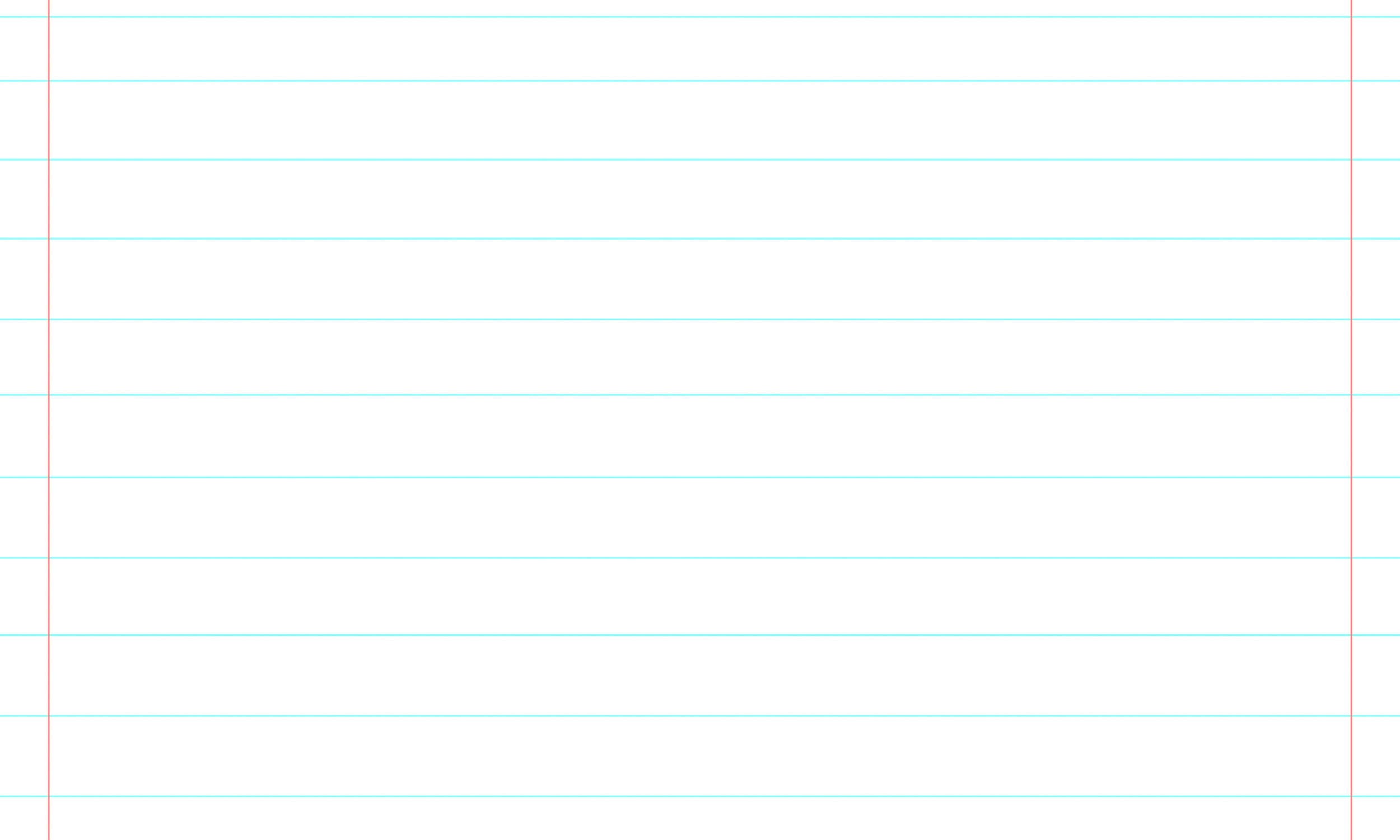 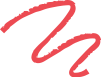 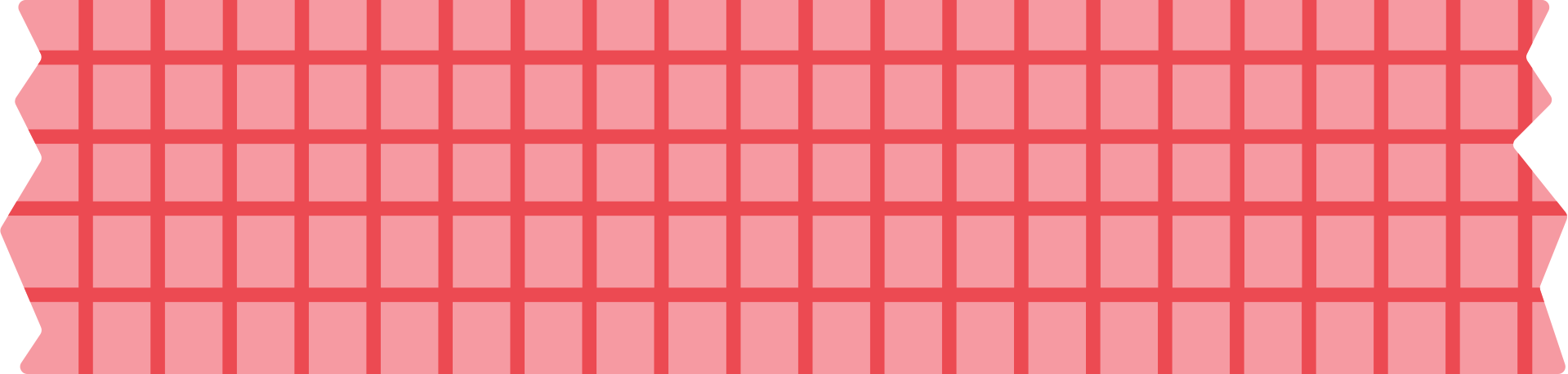 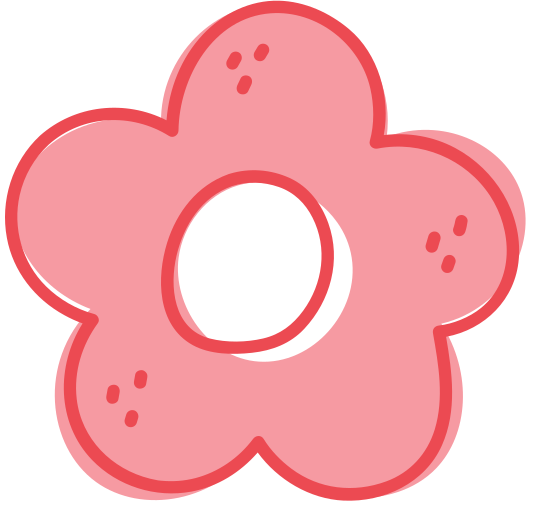 Quan sát các tranh sau
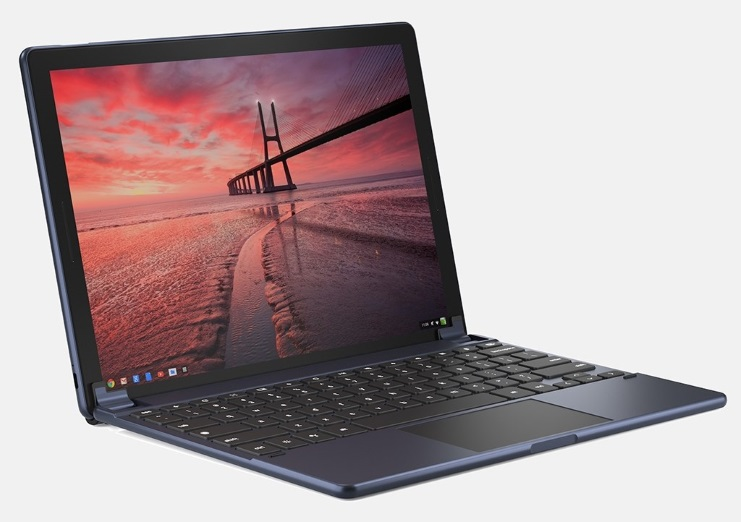 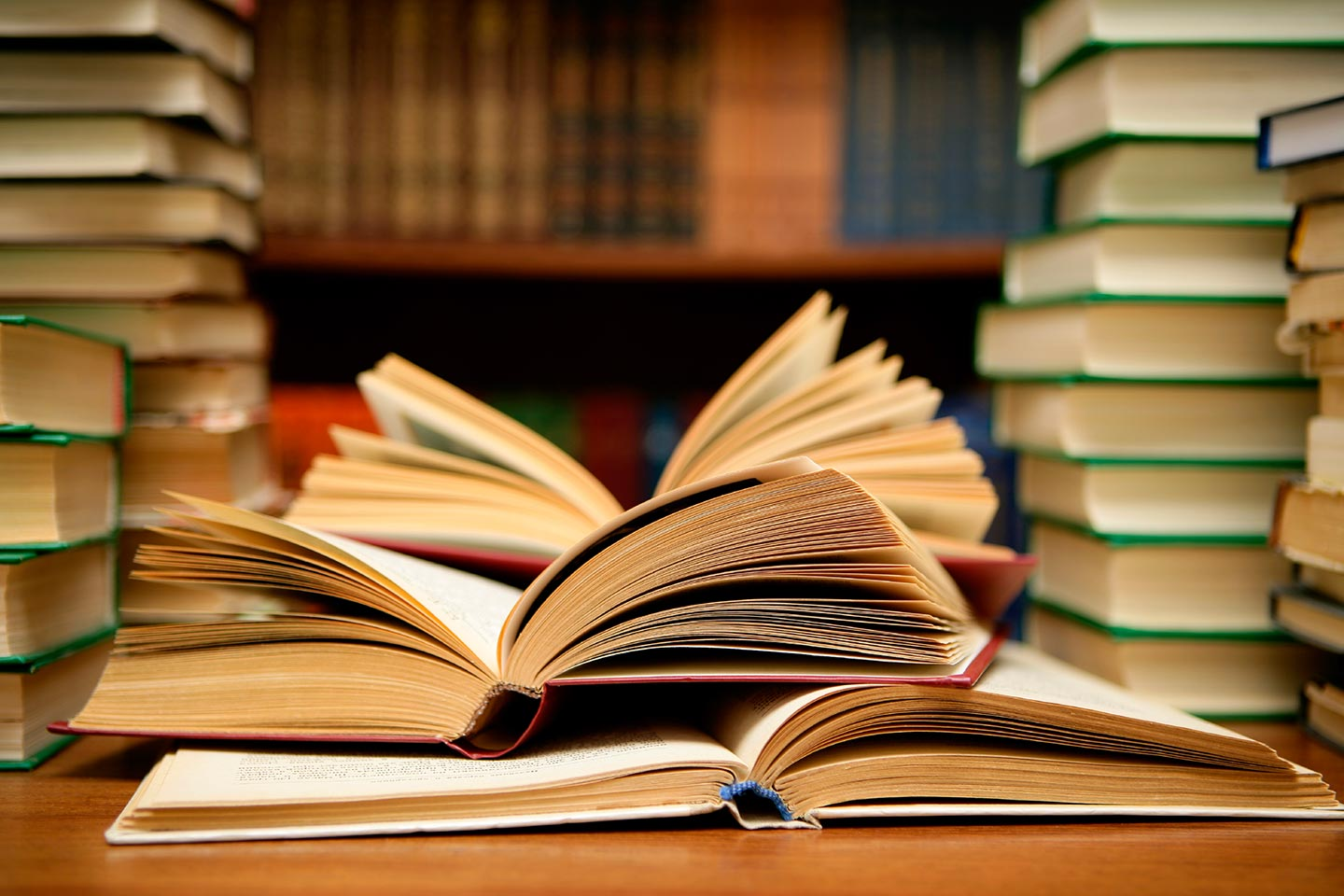 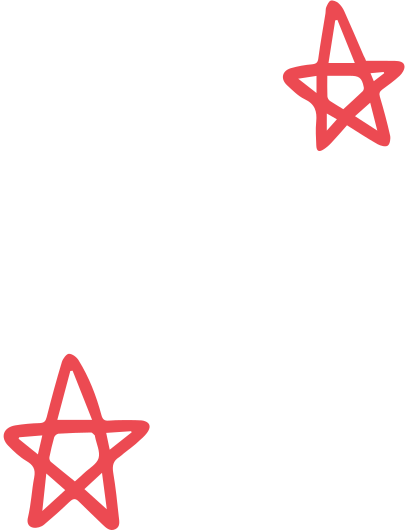 Em có thường xuyên tìm hiểu thông tin về bài học từ sách, báo,… không?
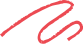 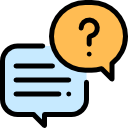 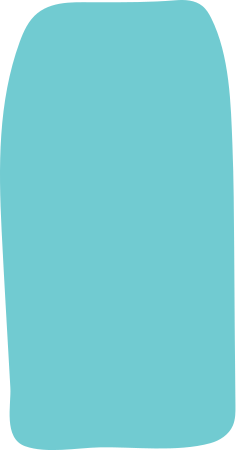 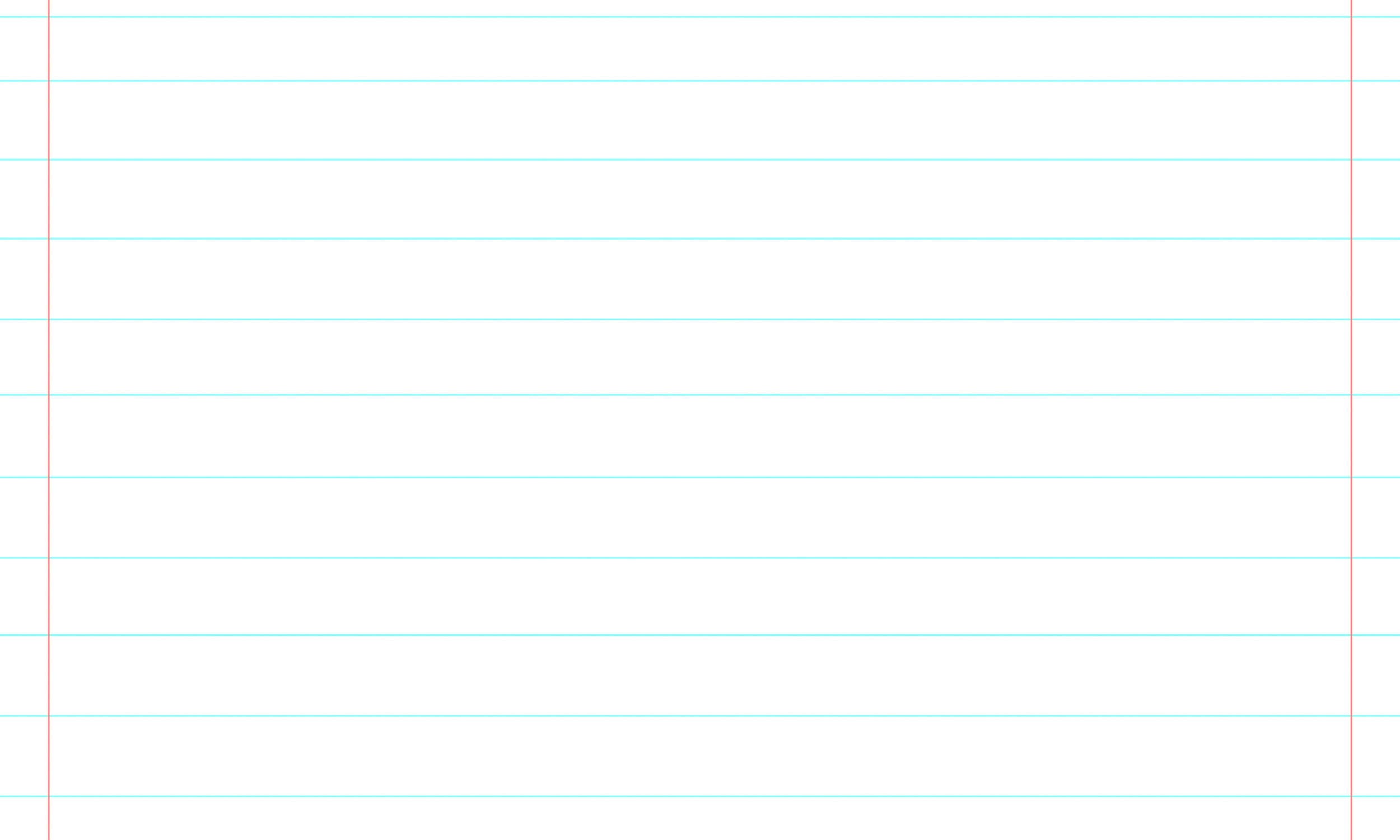 Bài 24
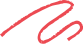 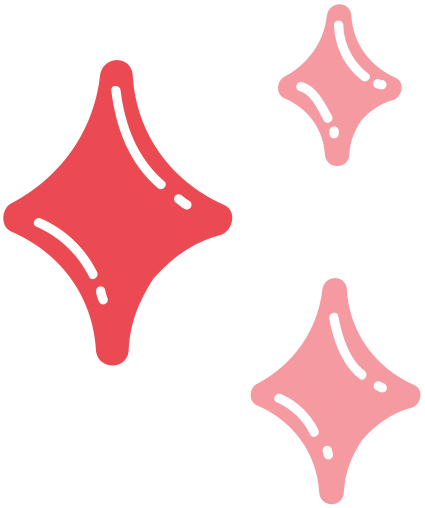 THU THẬP THÔNG TIN VỀ CÁC CHẤT VÀ HOẠT ĐỘNG CÓ HẠI CHO SỨC KHỎE
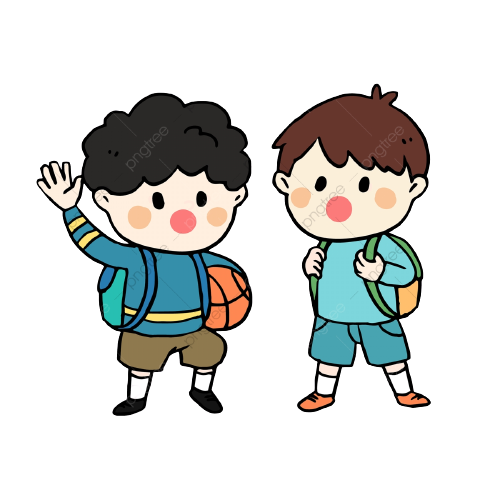 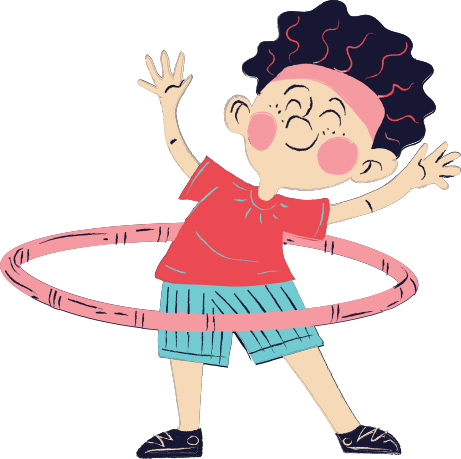 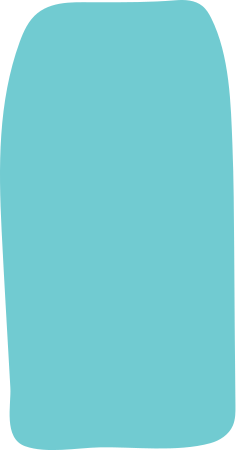 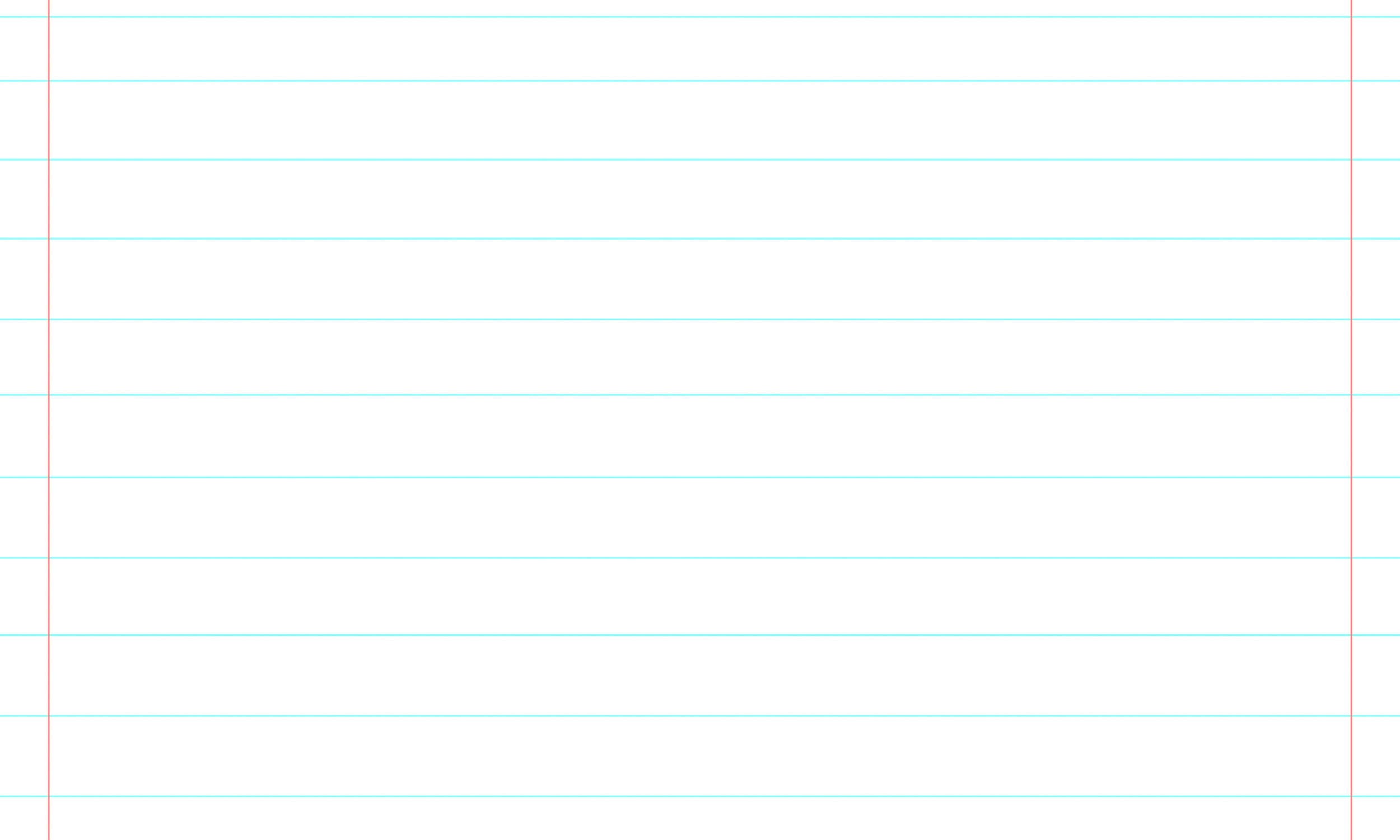 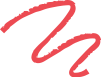 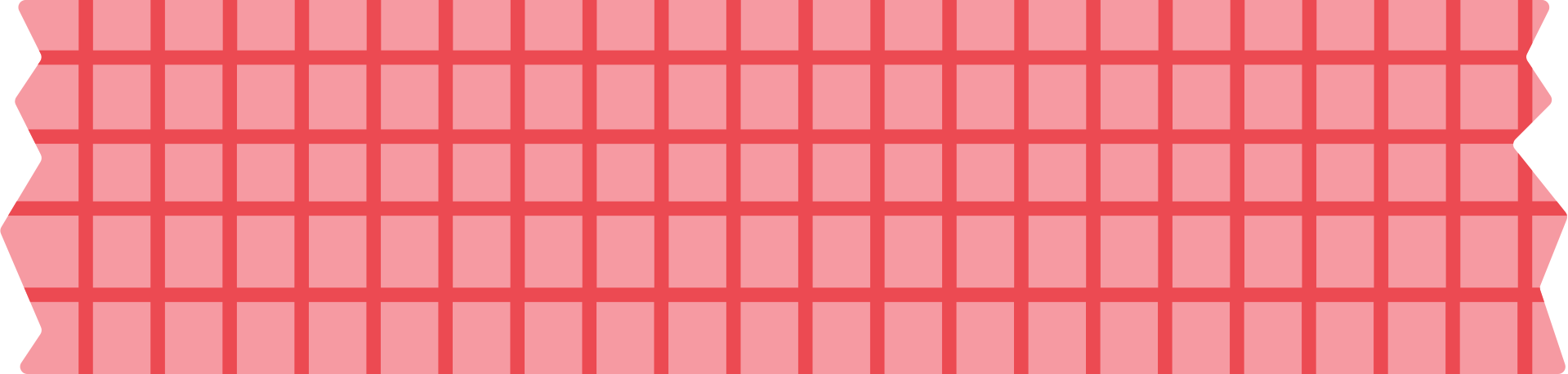 1. Hoạt động khám phá
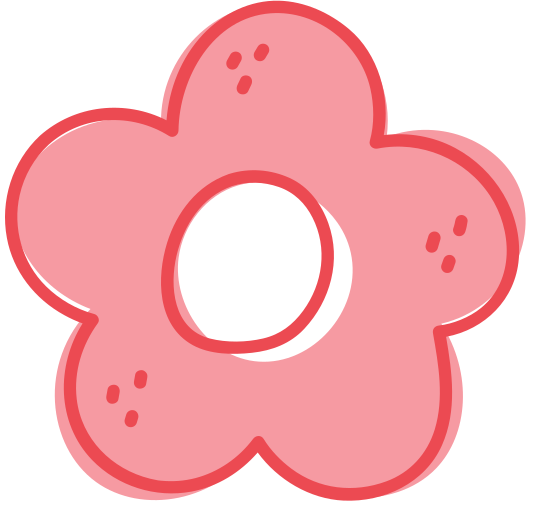 Quan sát hình ảnh 1, 2, 3 trong SGK
Hoạt động nhóm
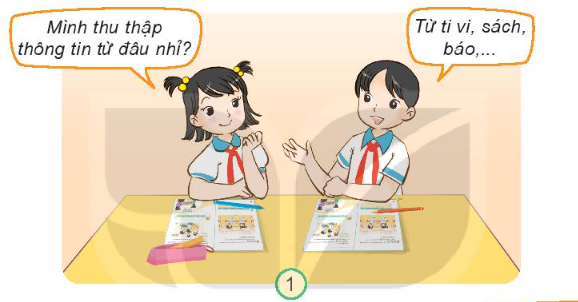 Thực hiện yêu cầu:
Hãy nêu các nguồn thu thập thông tin về một số chất và hoạt động có hại cho cơ quan tiêu hóa, tuần hoàn, thần kinh,...
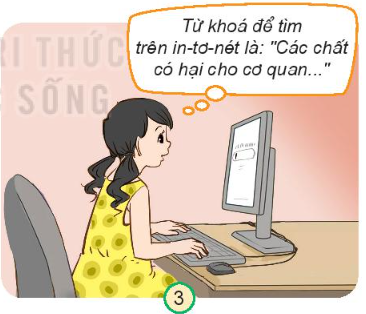 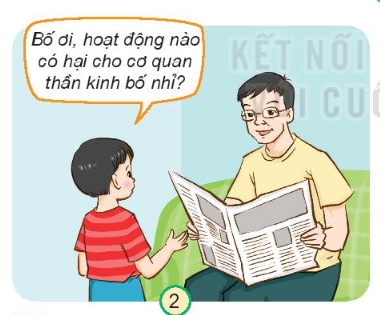 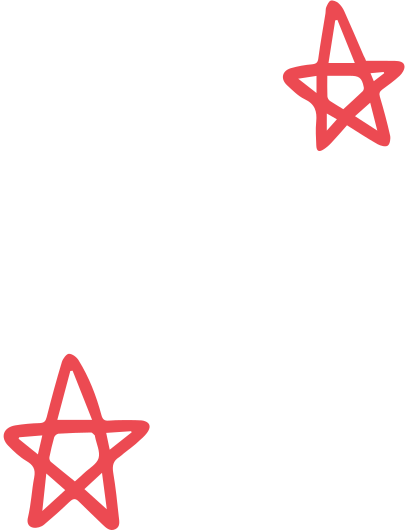 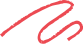 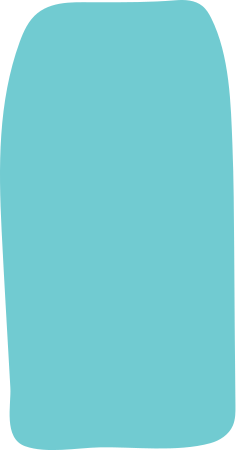 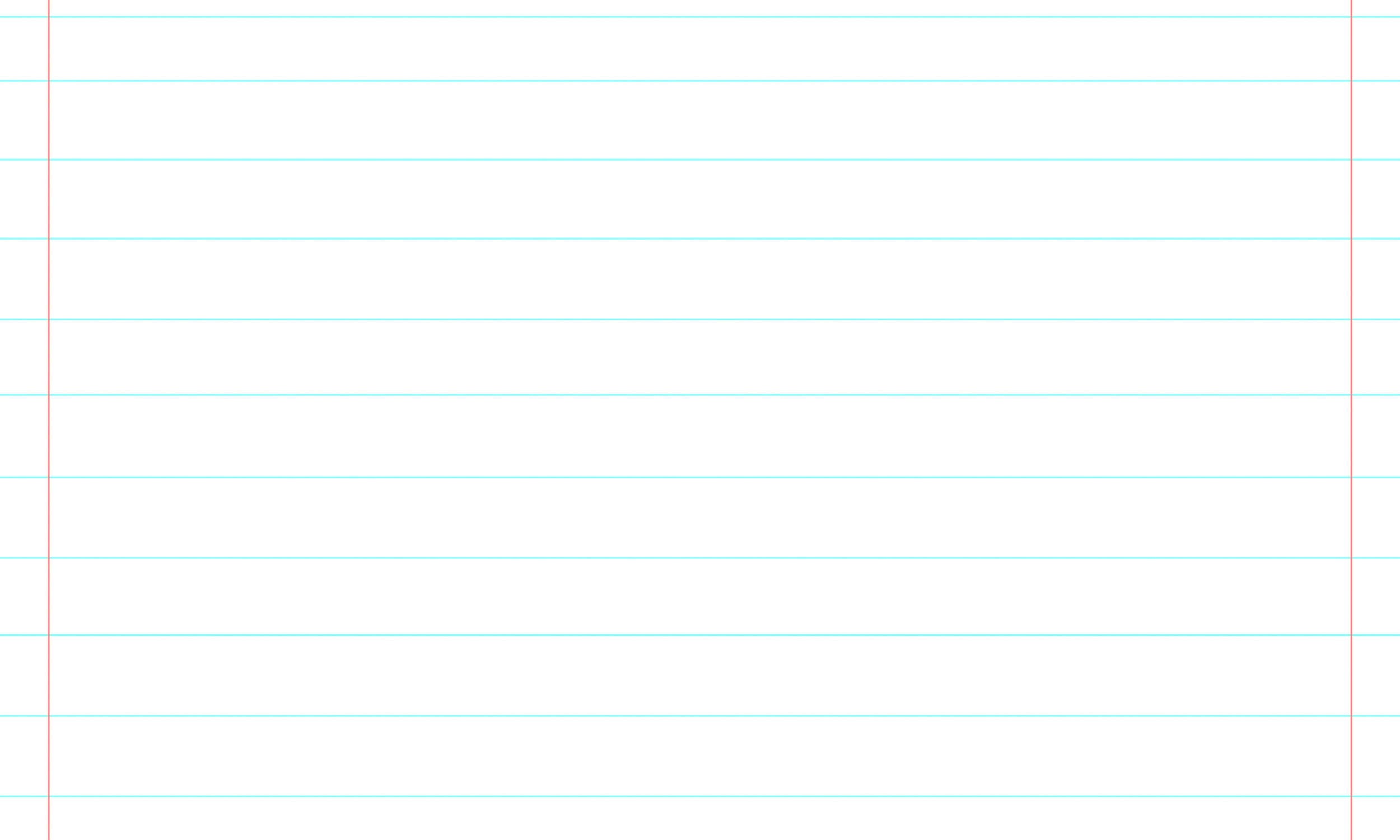 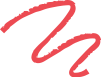 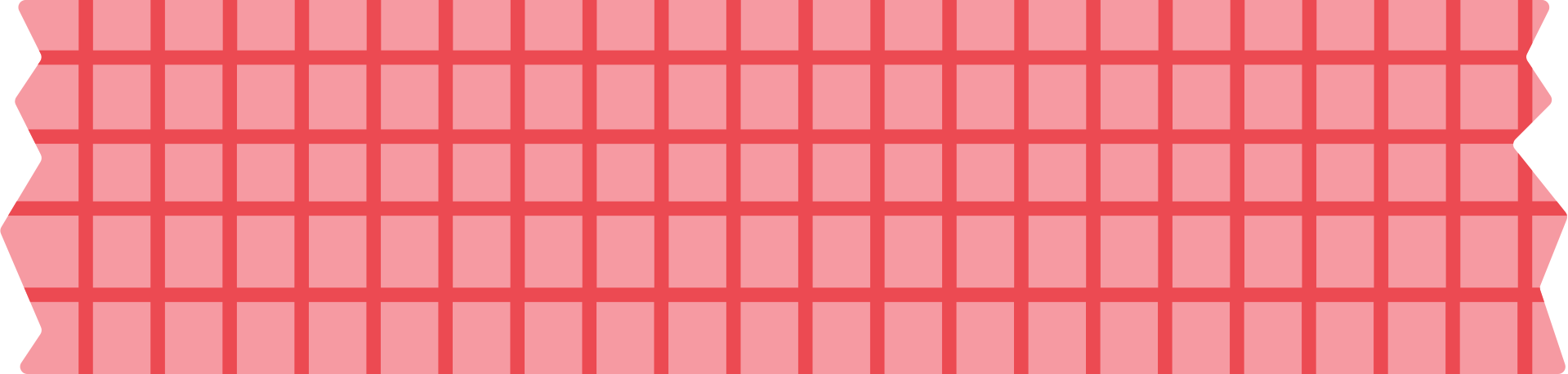 Chúng ta thu thập thông tin qua…
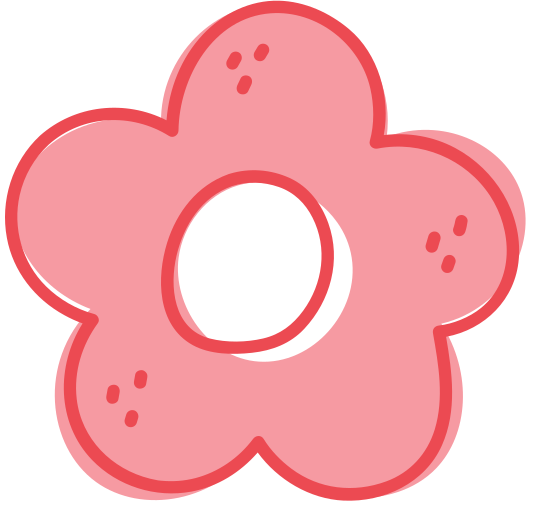 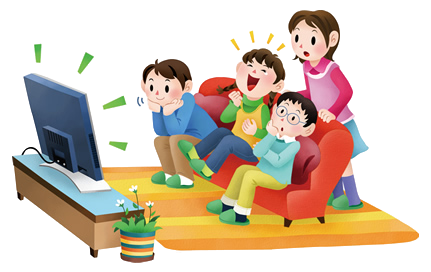 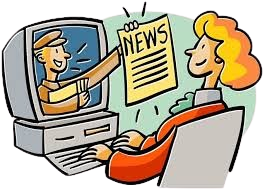 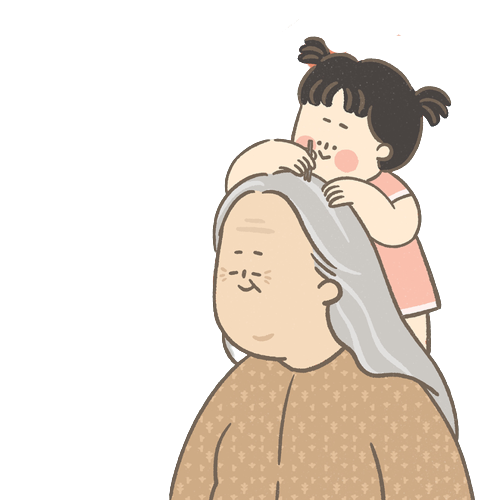 Internet
Ti vi, báo đài
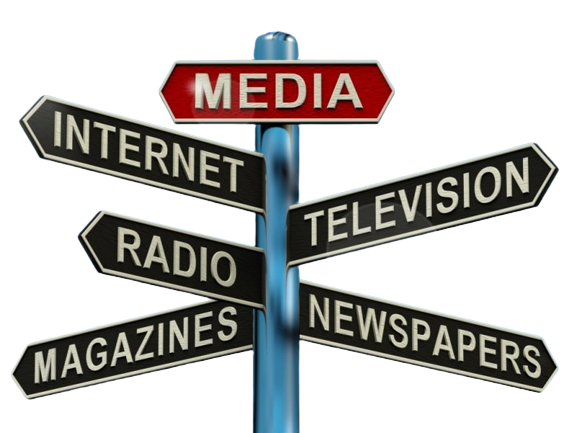 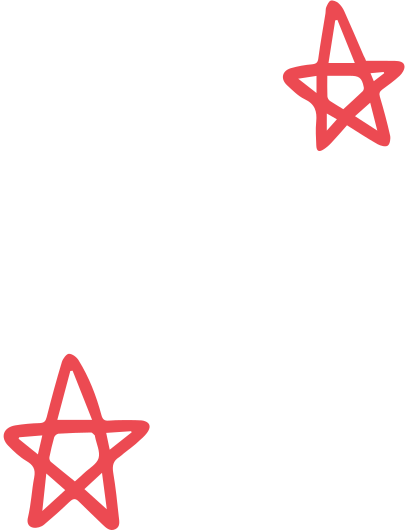 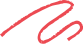 Từ những người xung quanh
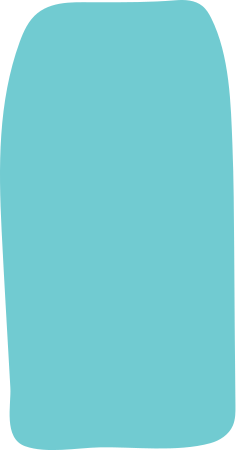 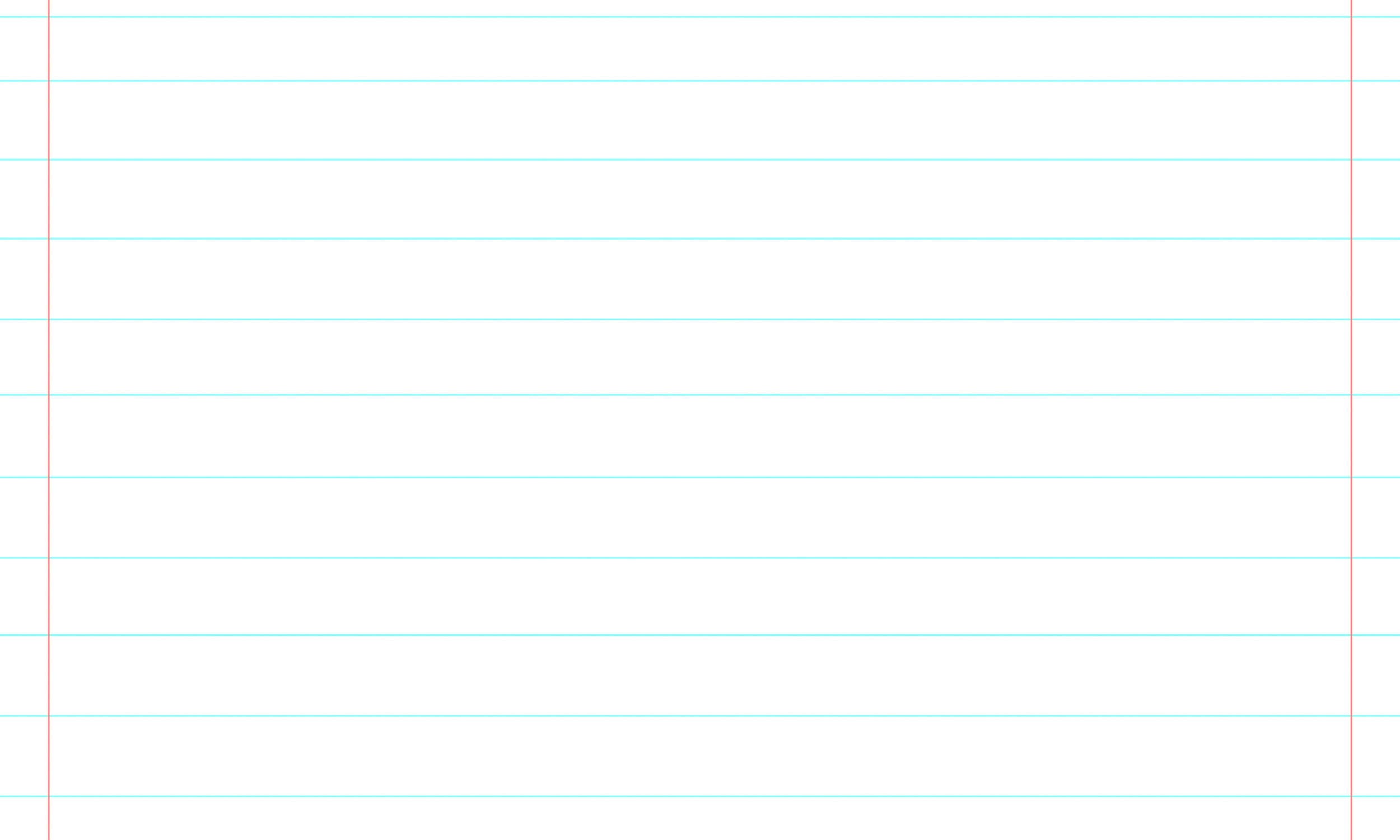 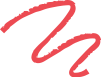 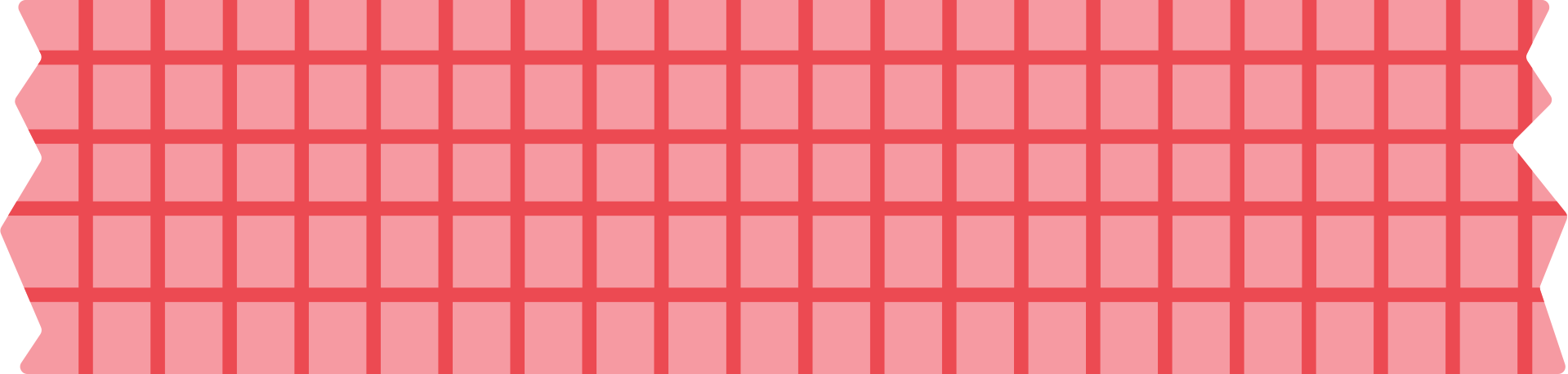 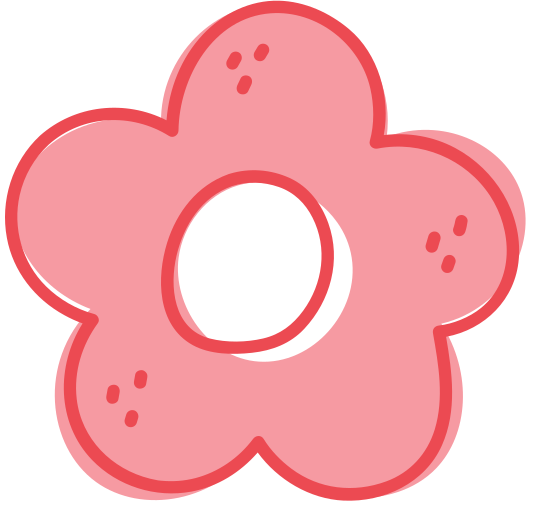 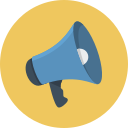 Muốn tìm kiếm thông tin ta có thể tìm kiếm thông qua sách, báo, ti vi, hỏi người thân hoặc thông qua internet.
Khi tìm kiếm trên internet chú ý đến các từ khóa đề việc tìm kiếm được trở nên dễ dàng hơn.
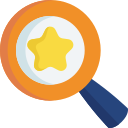 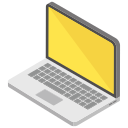 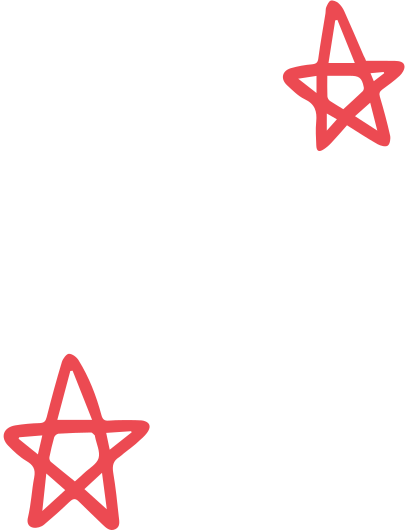 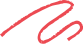 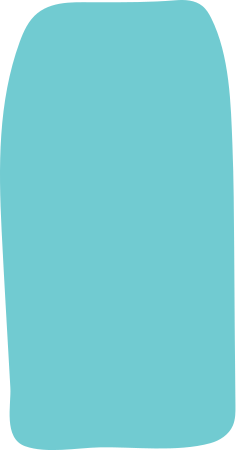 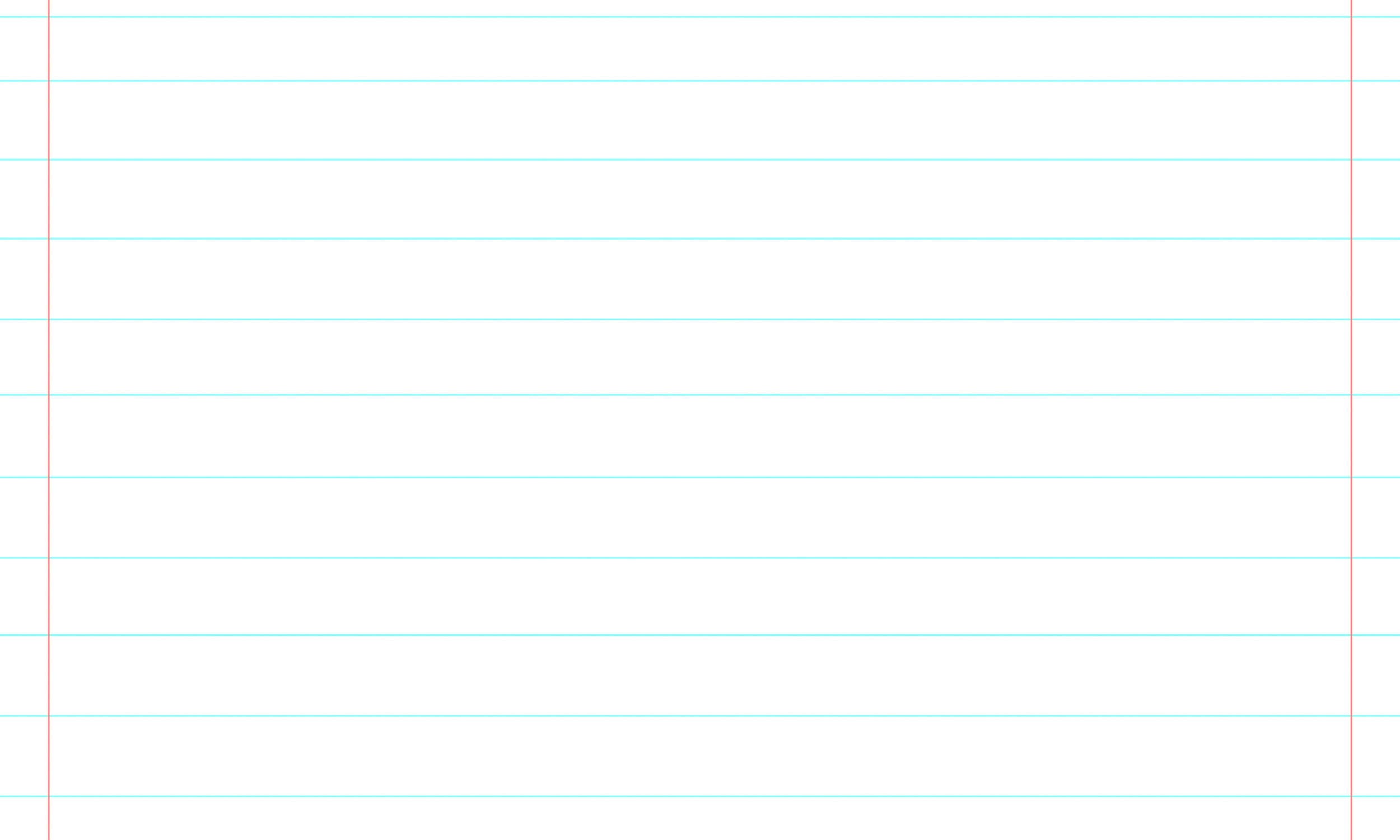 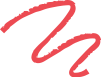 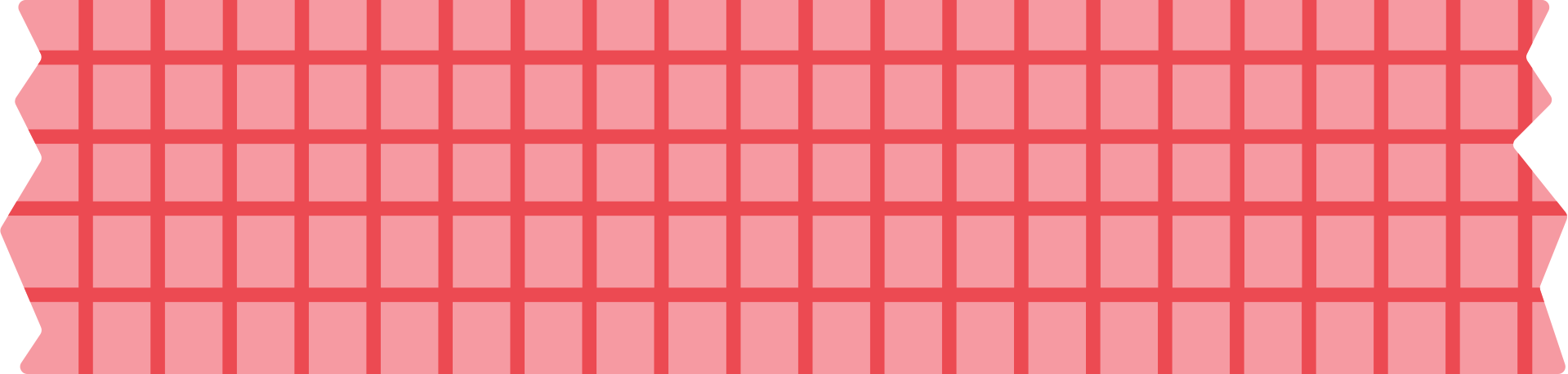 2. Hoạt động thực hành
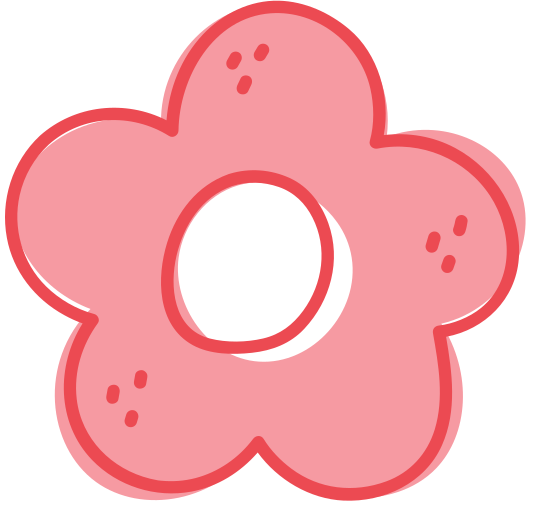 Hoạt động nhóm
Thực hành thu thập thông tin về các thực phẩm
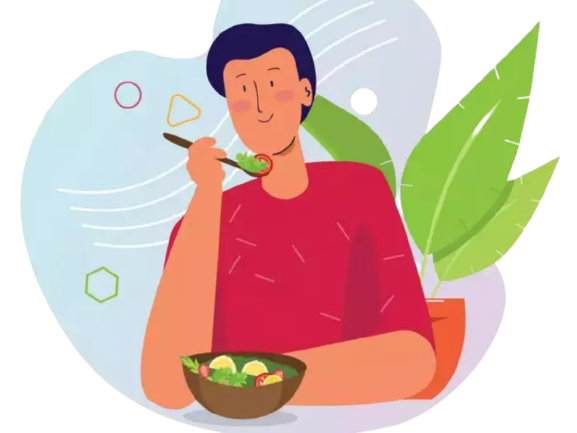 Nhóm 1: các thực phẩm tốt cho hệ thần kinh.
Nhóm 2: các thực phẩm có hại cho hệ thần kinh.
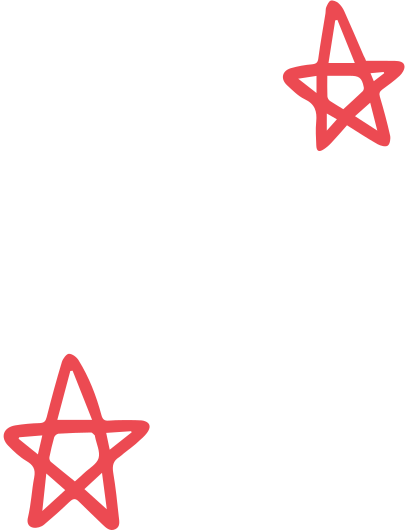 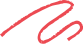 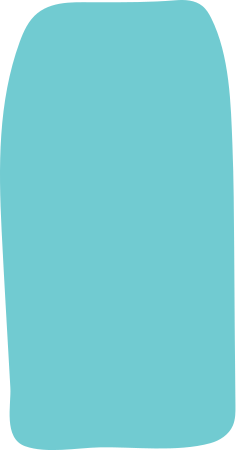 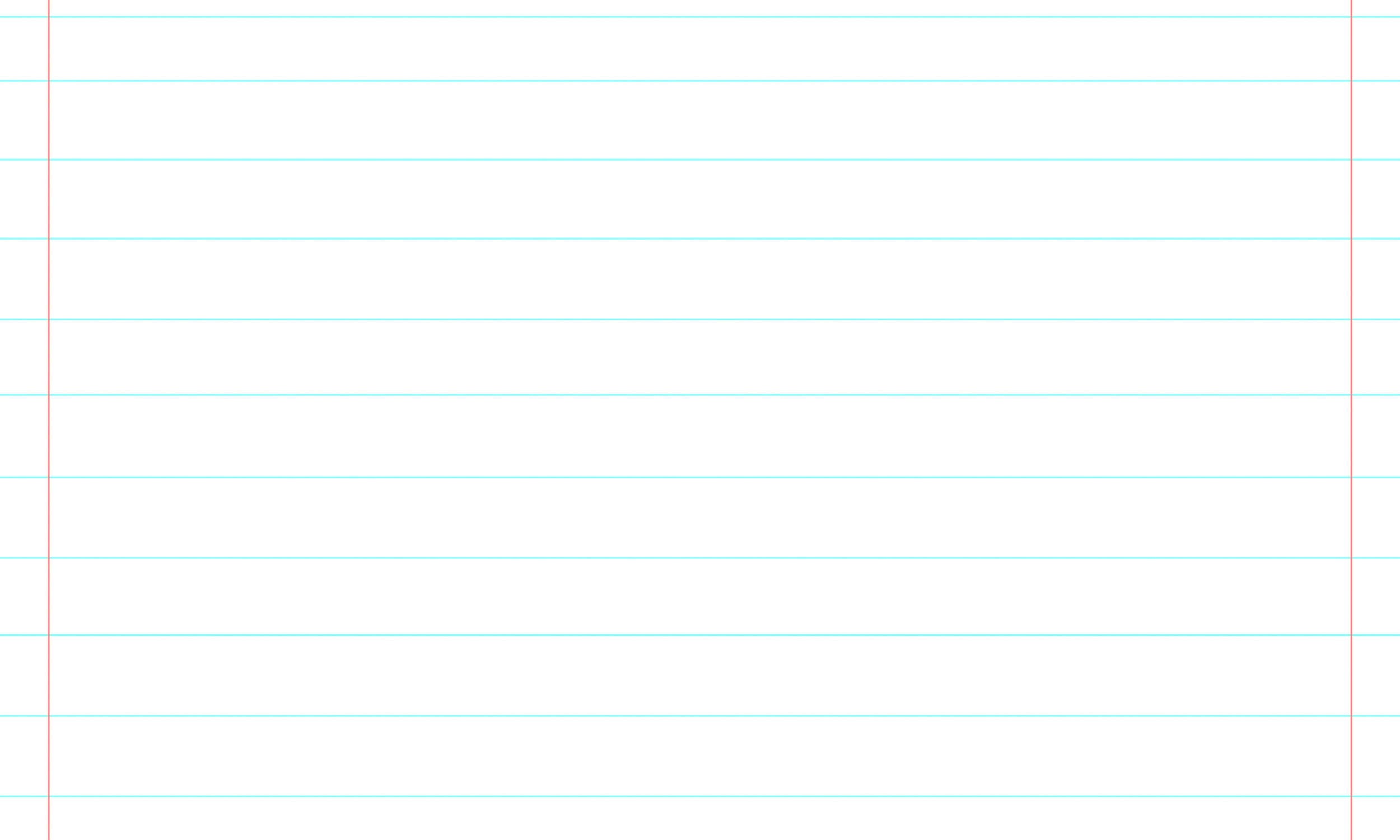 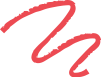 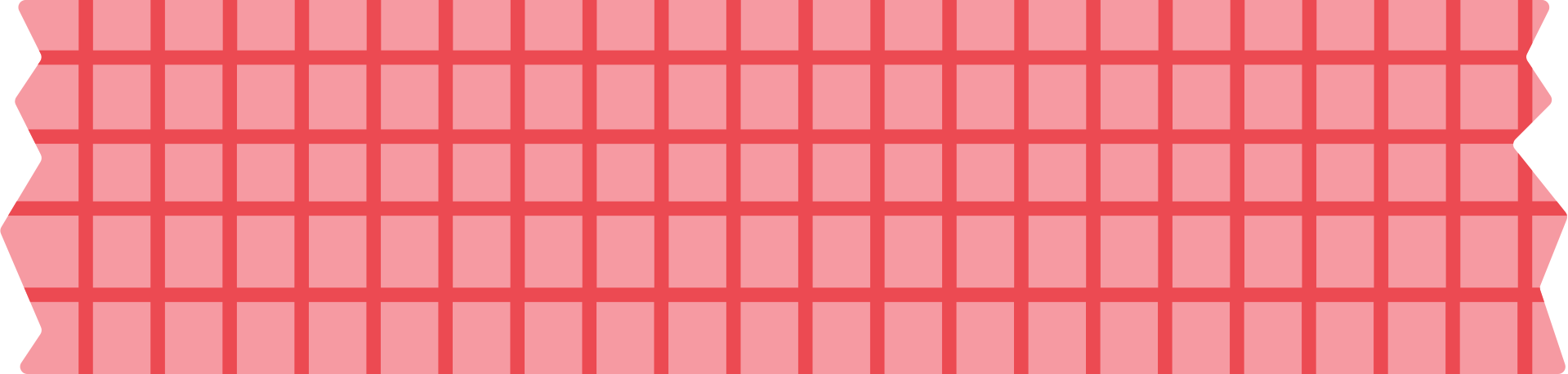 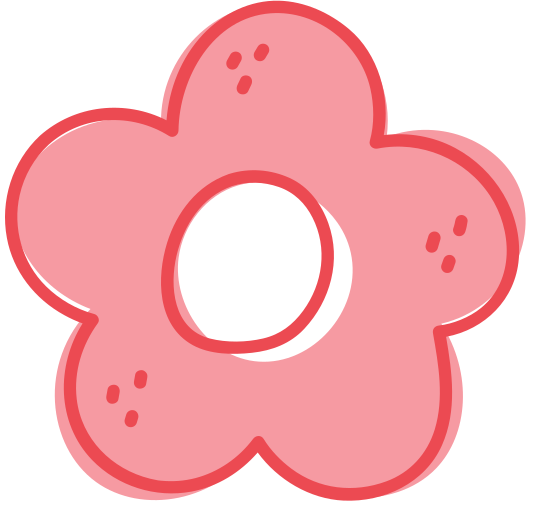 Điền thông tin vào phiếu thông tin
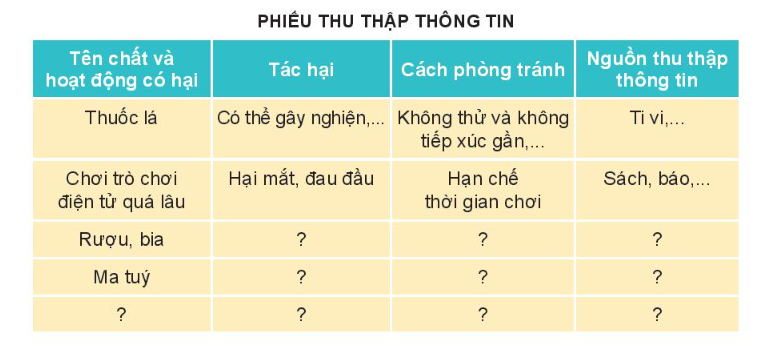 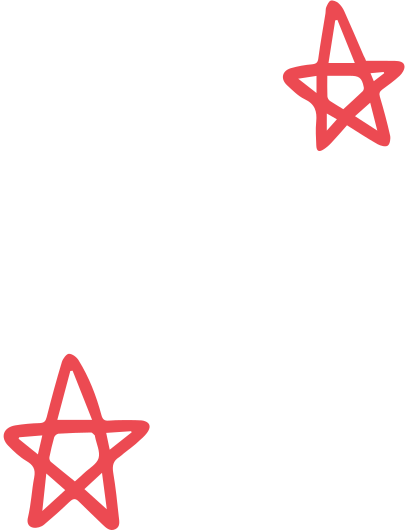 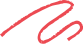 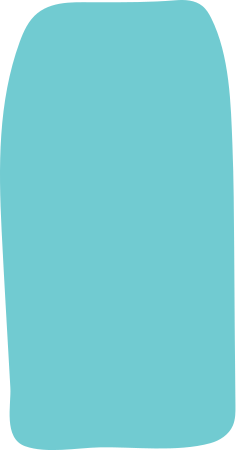 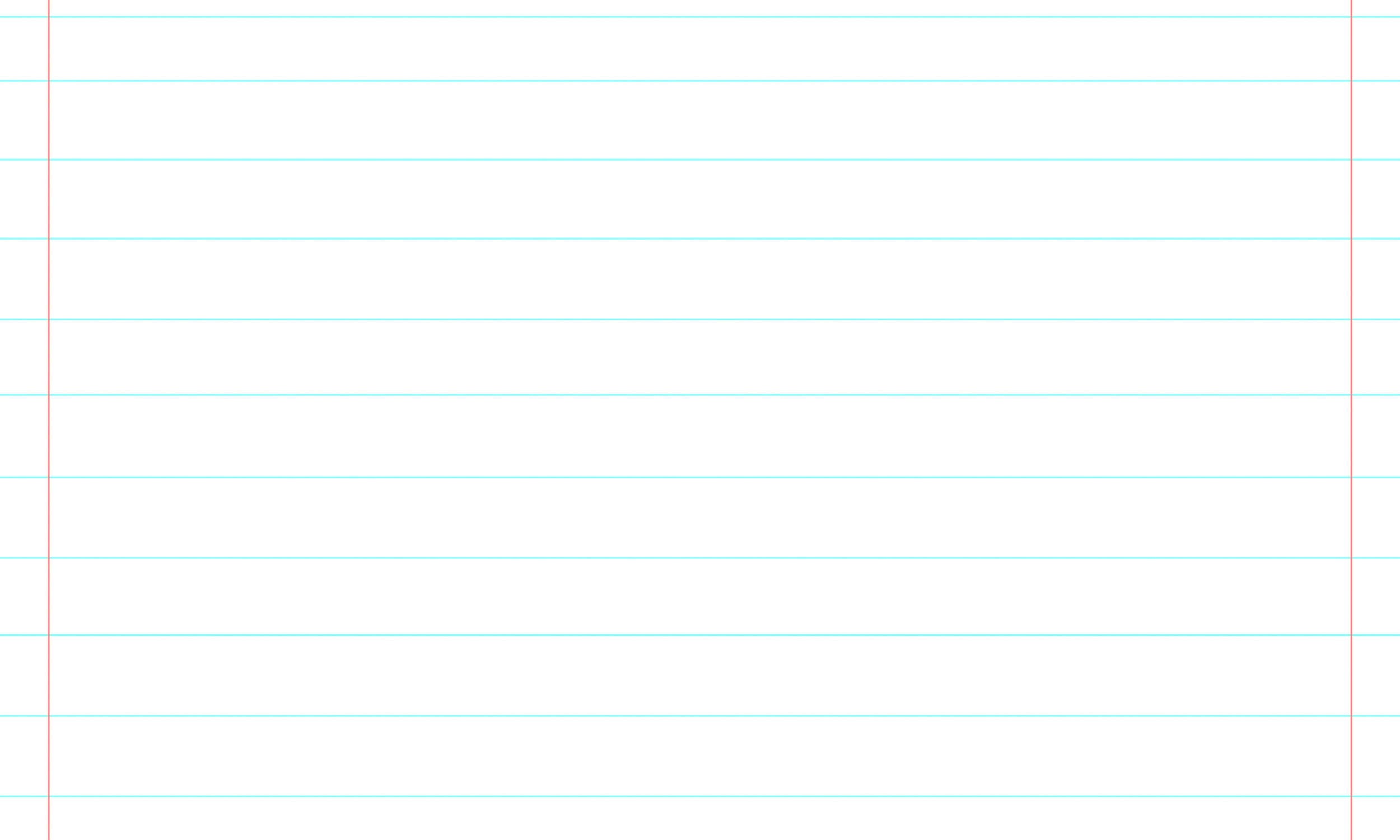 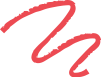 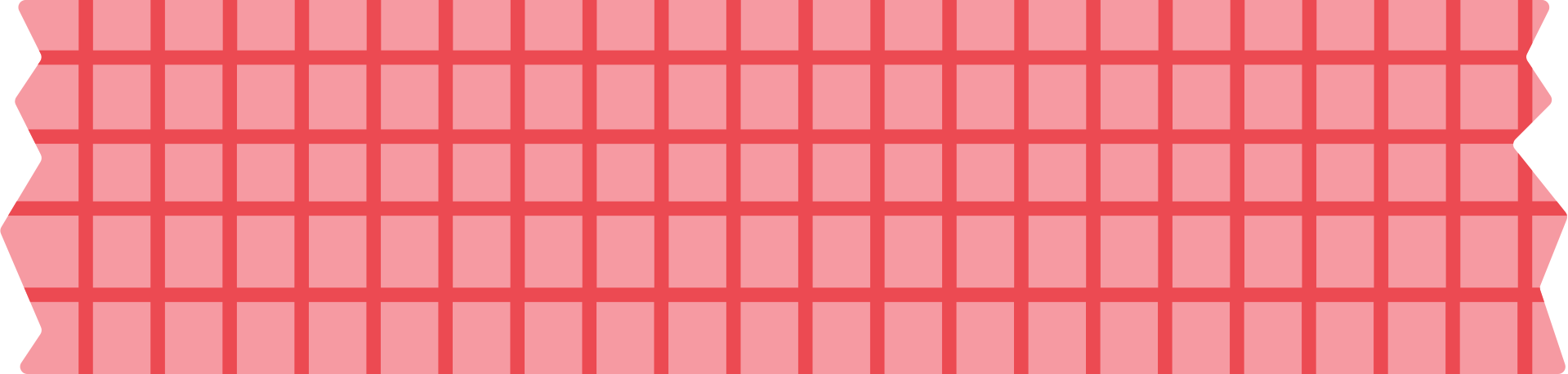 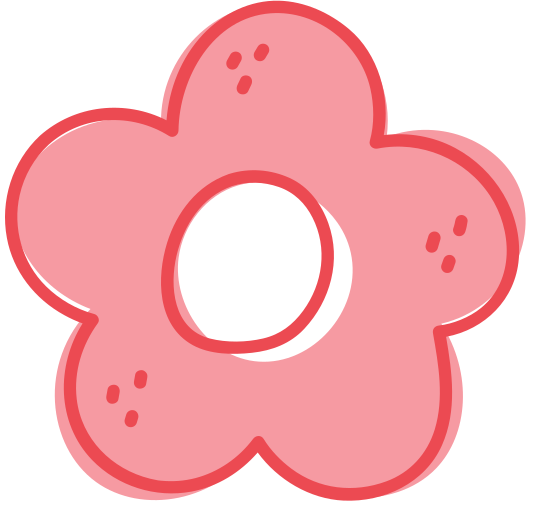 Chia sẻ các thông tin mà em đã thu thập được
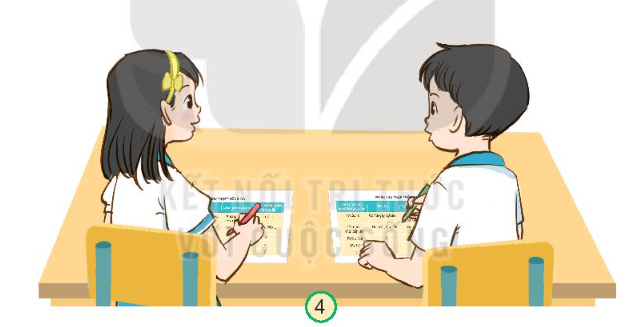 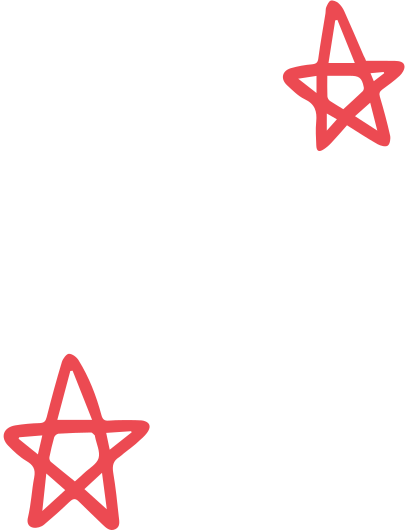 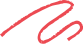 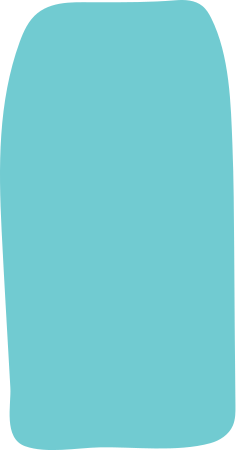 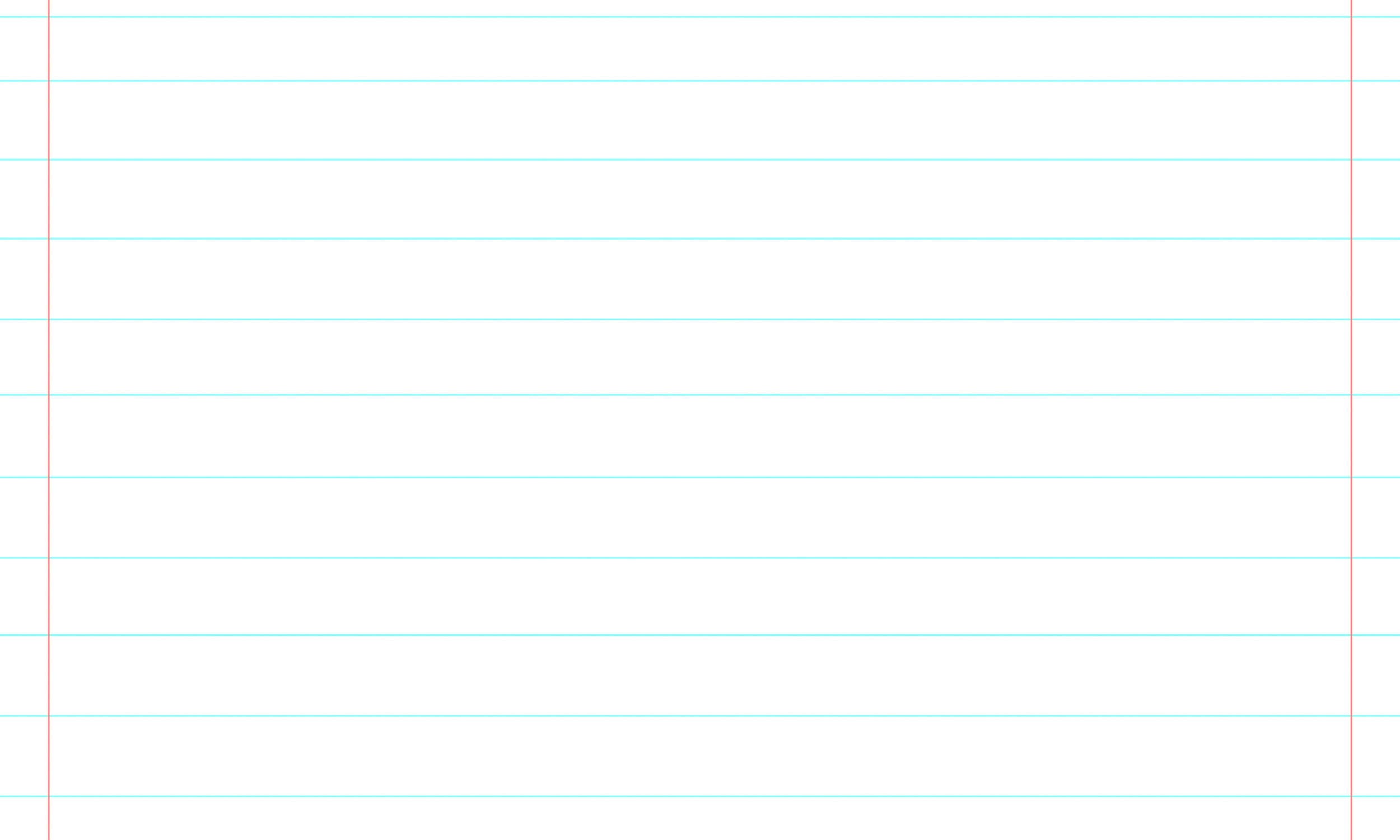 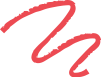 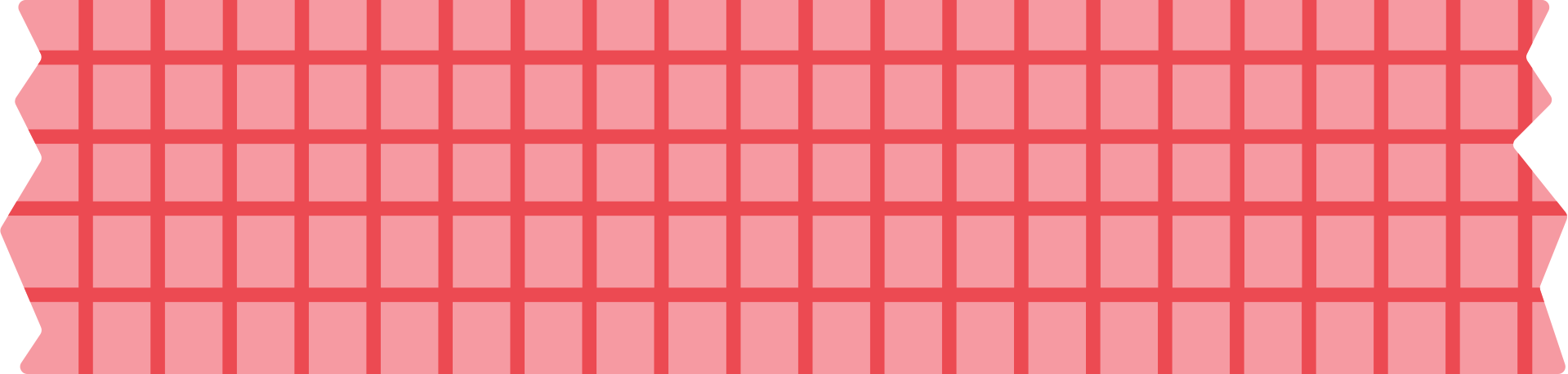 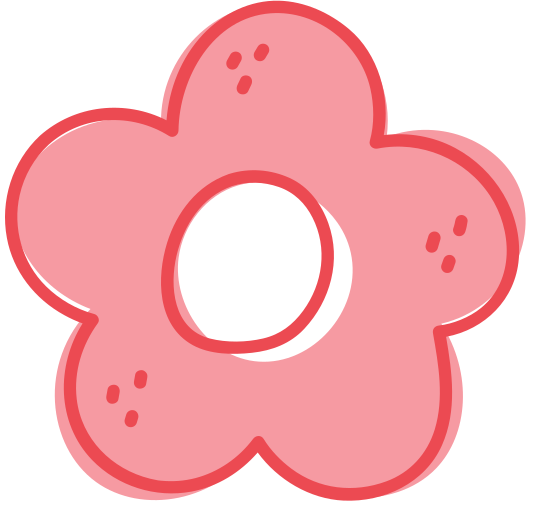 TỔNG KẾT
Đọc nội dung  của ông Mặt trời
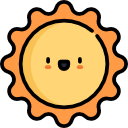 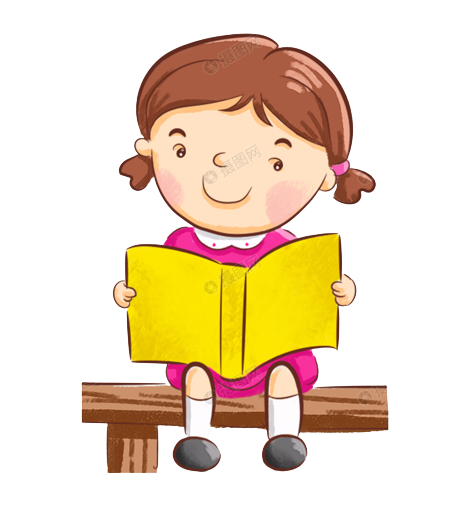 Thuốc lá, rượu, ma túy,… là chất kích thích rất có hại đối với cơ quan tiêu hóa, tuần hoàn và thần kinh.
Chúng ta cần sinh hoạt, vui chơi điều độ và không sử dụng các chất kích thích.
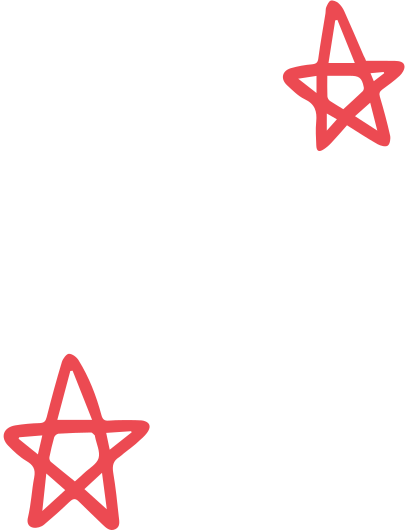 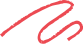 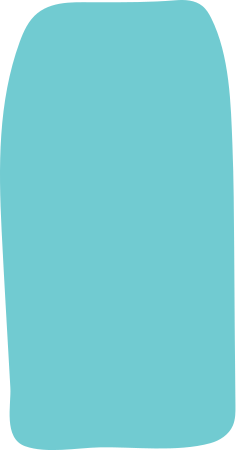 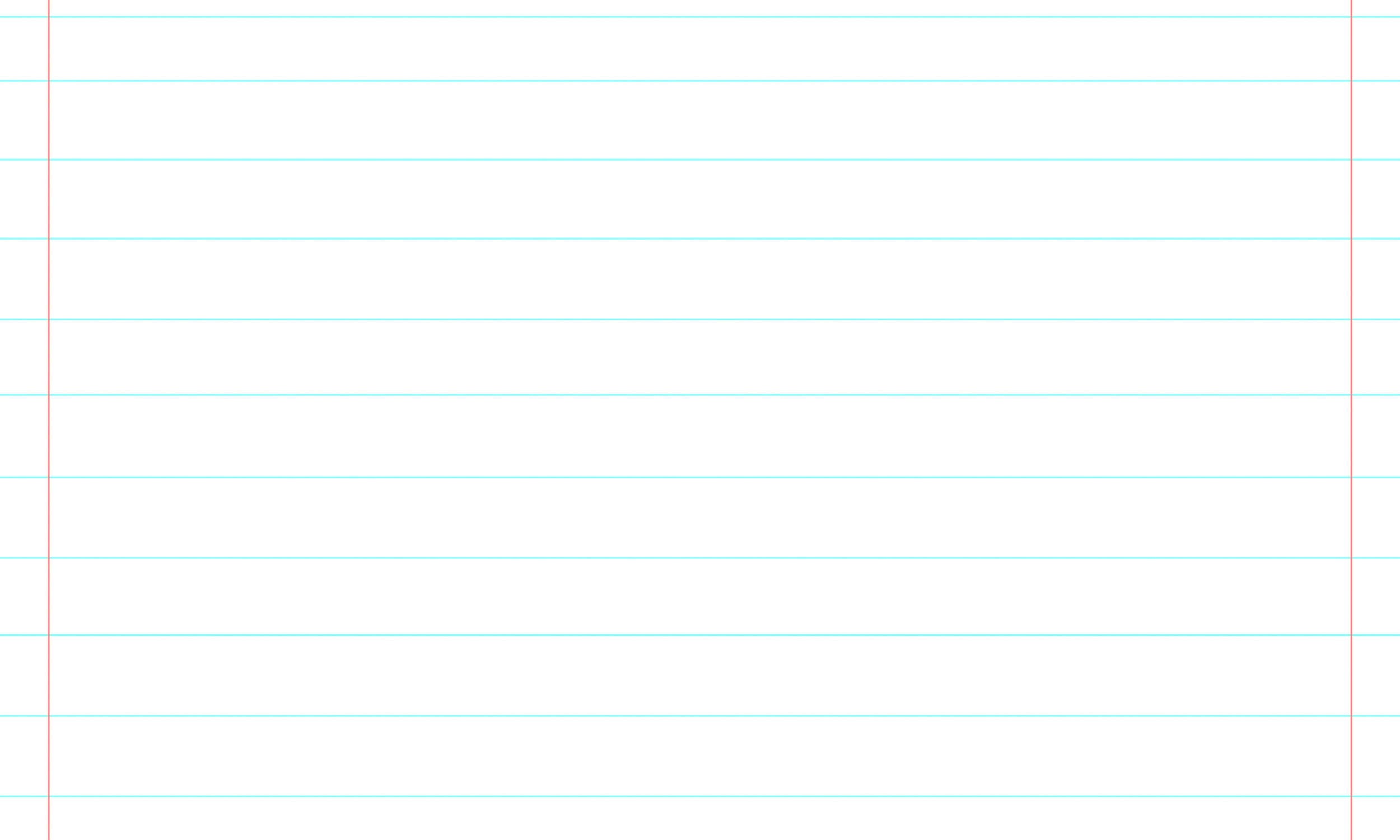 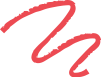 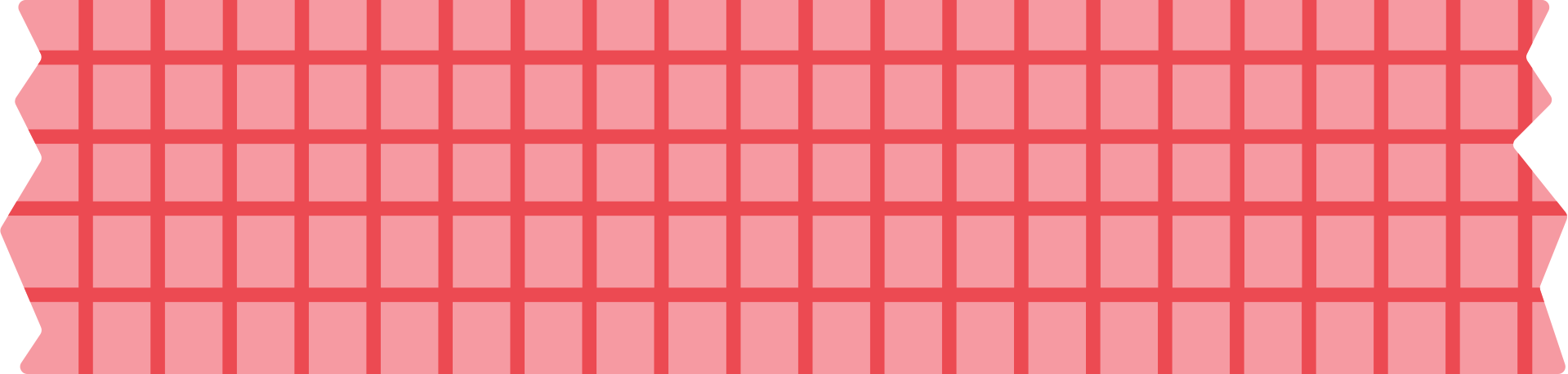 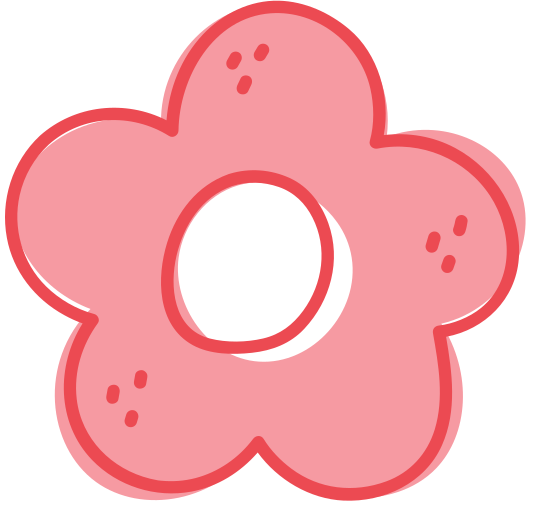 Quan sát tranh và trả lời câu hỏi
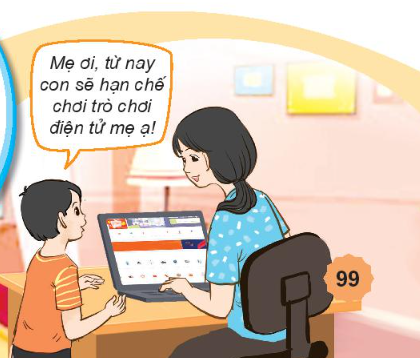 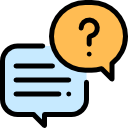 Tranh vẽ cảnh gì?
Nêu cảm nhận của em về nội dung của bức tranh.
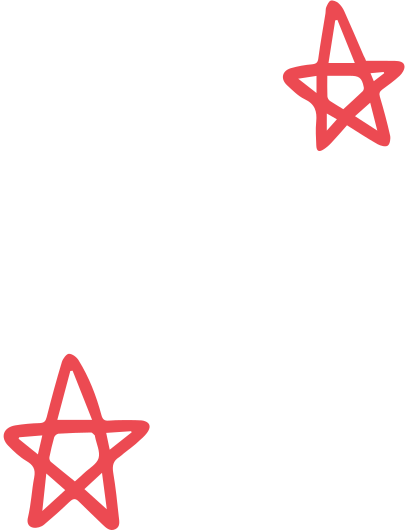 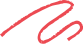 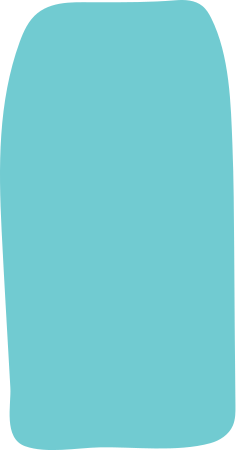 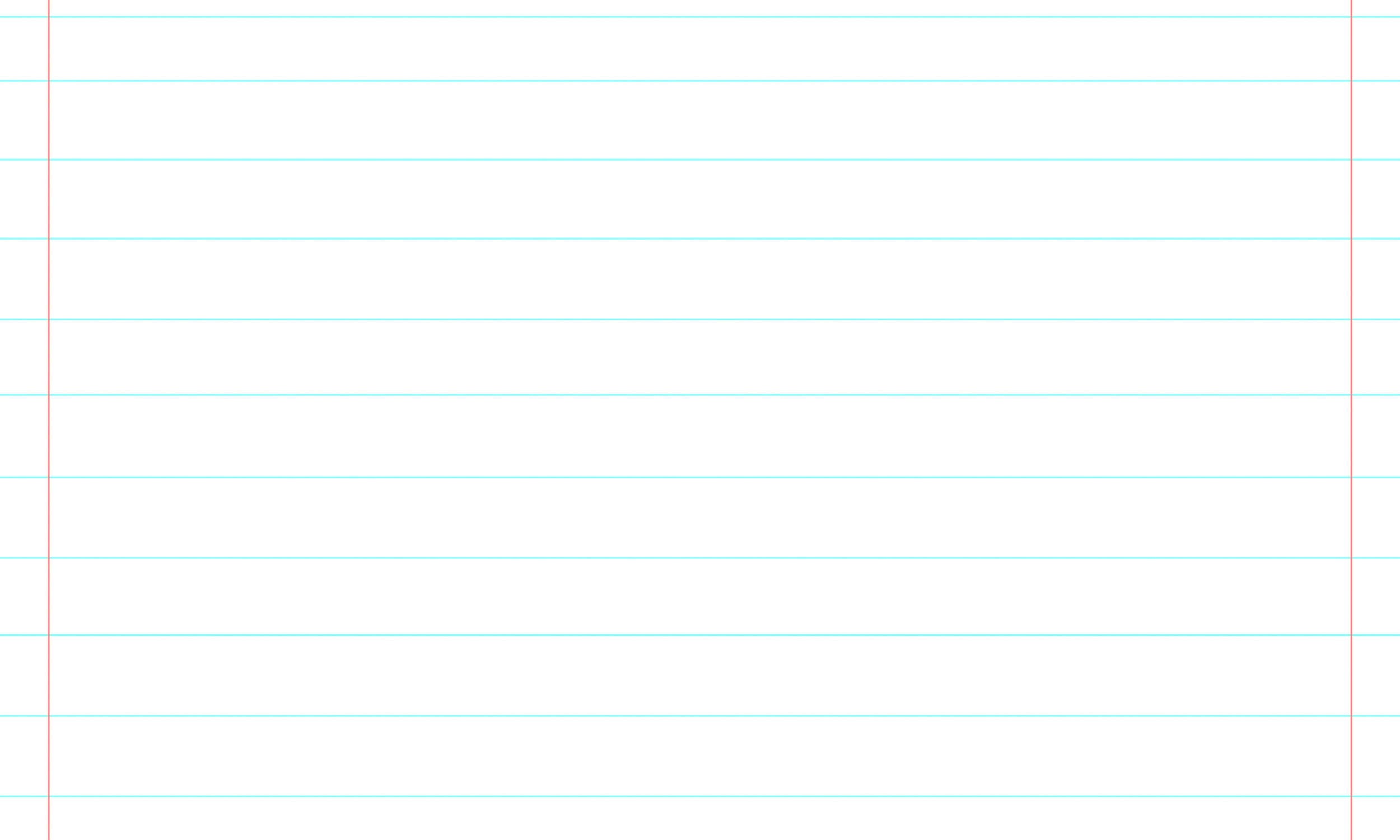 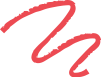 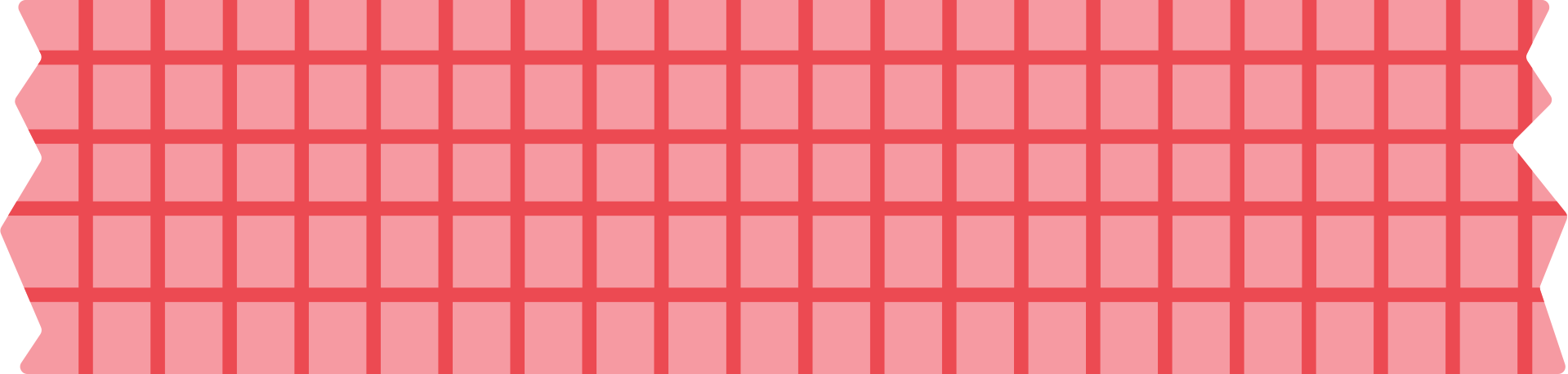 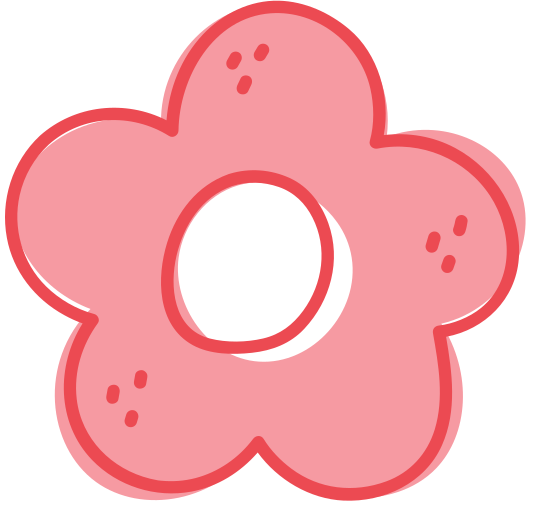 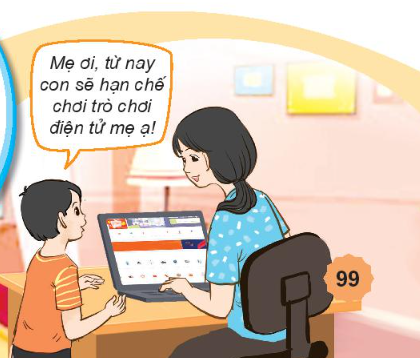 Người con hứa sẽ không chơi điện tử nhiều nữa
Tranh vẽ 2 mẹ con đang nói chuyện với nhau
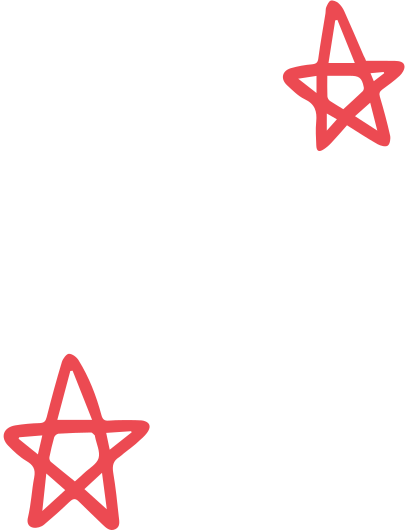 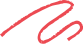 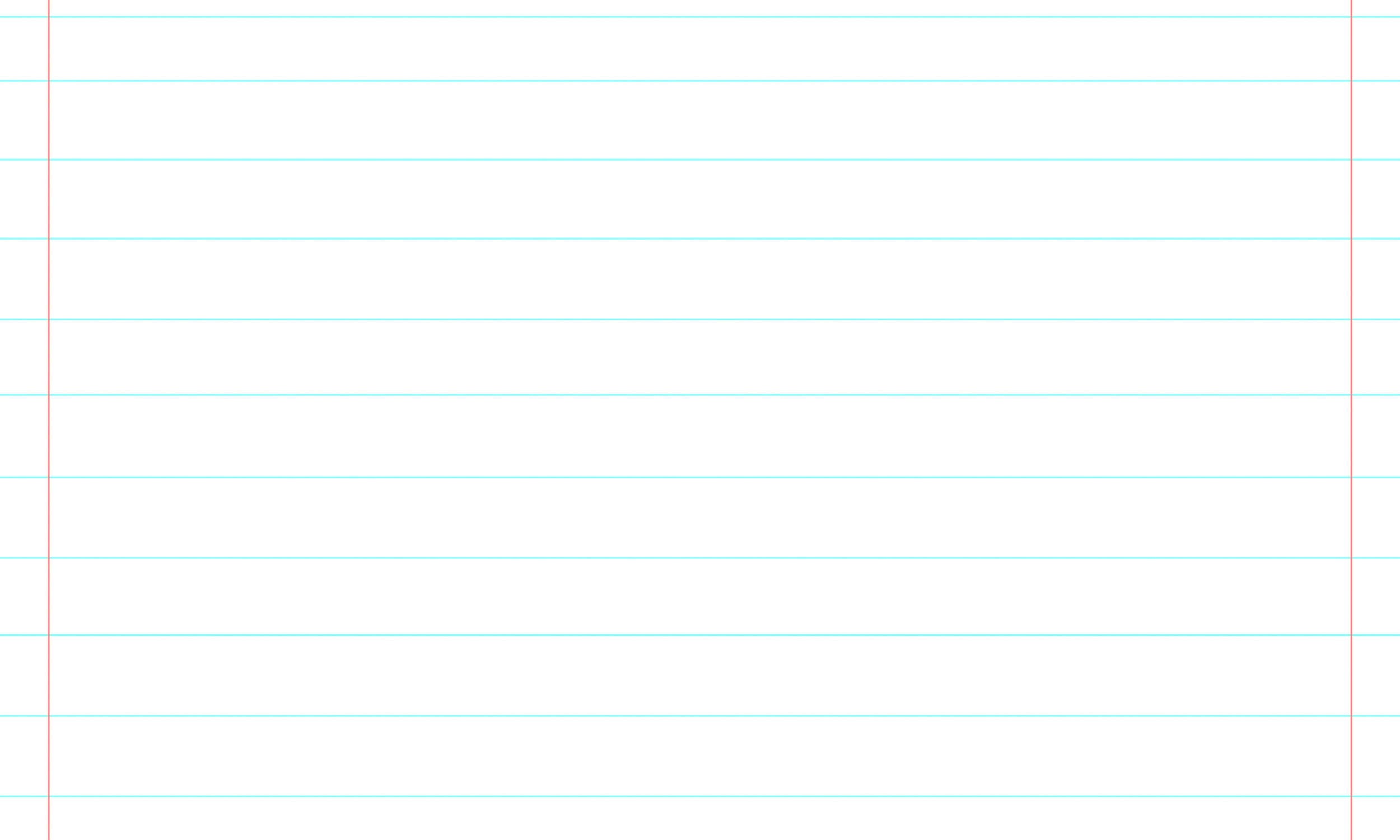 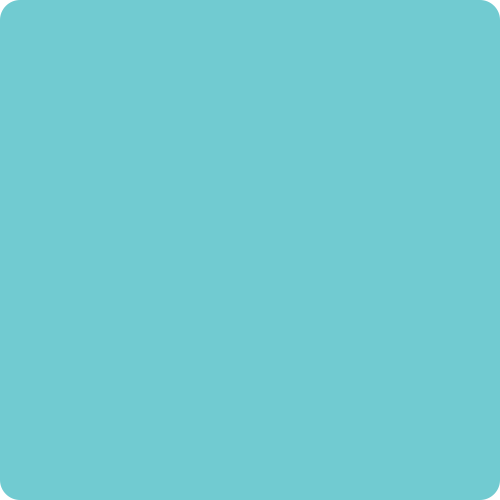 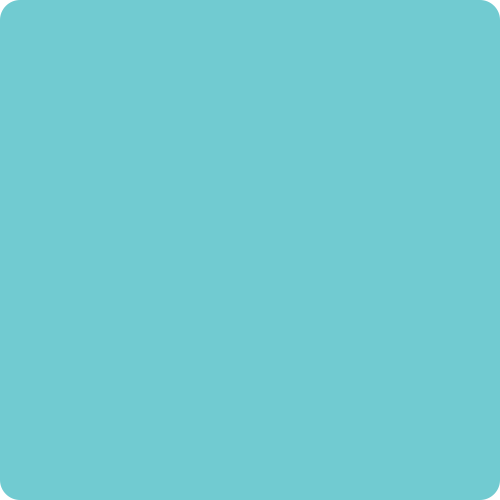 1
2
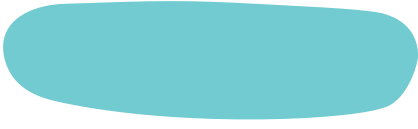 Hướng dẫn về nhà
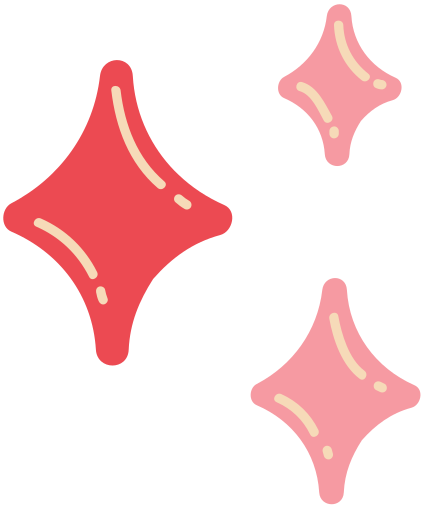 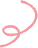 Đọc trước, chuẩn bị cho bài học của tiết sau
Ôn tập lại nội dung của bài học ngày hôm nay
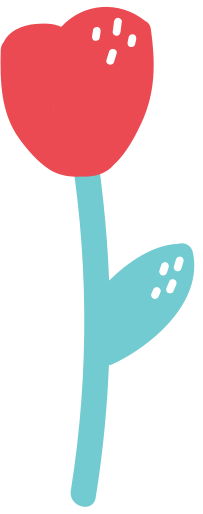 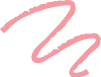 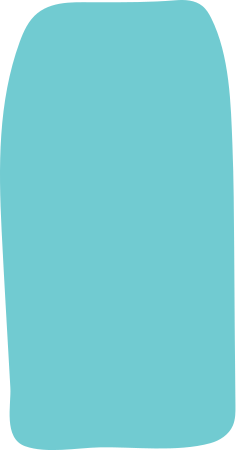 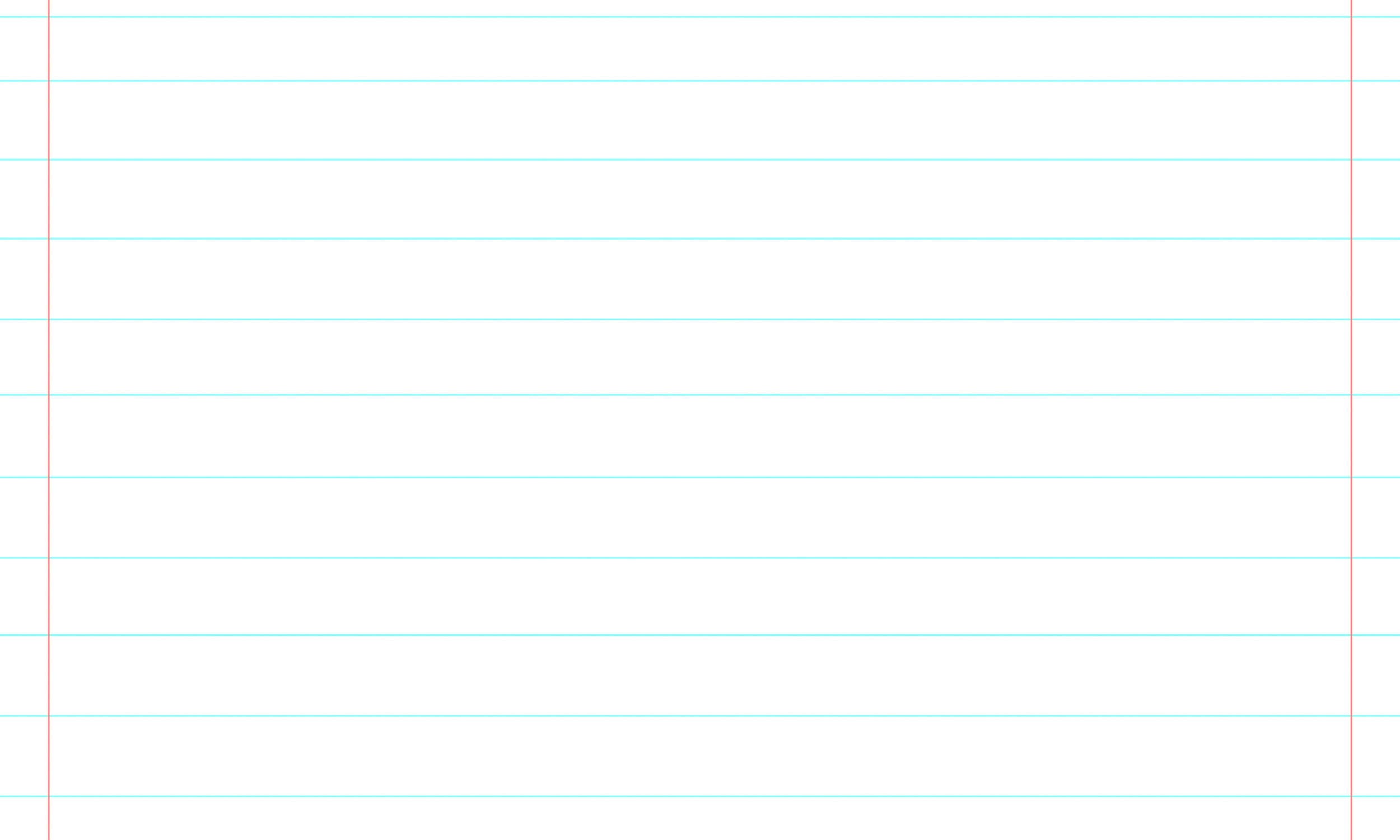 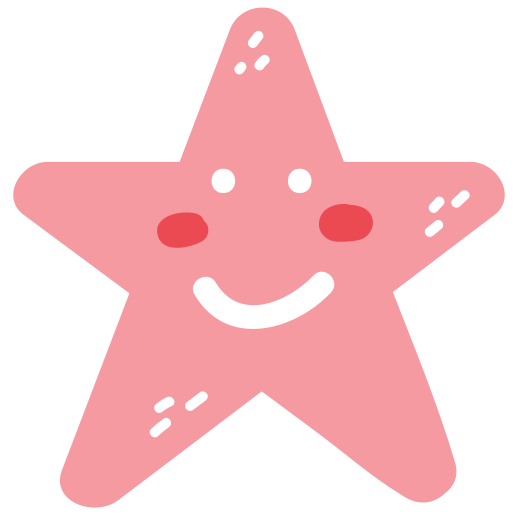 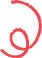 Xin chào và hẹn gặp lại các em!
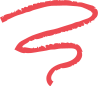 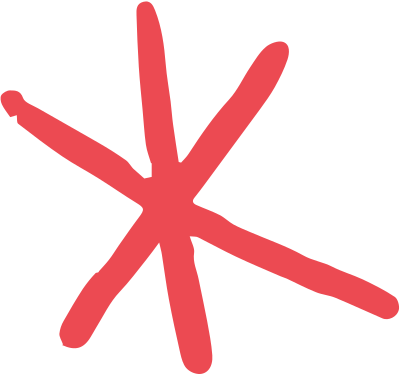 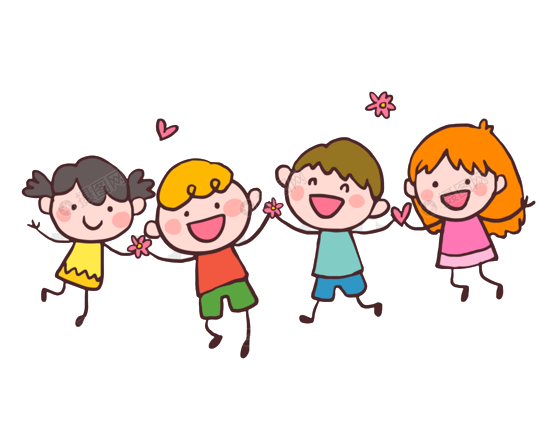 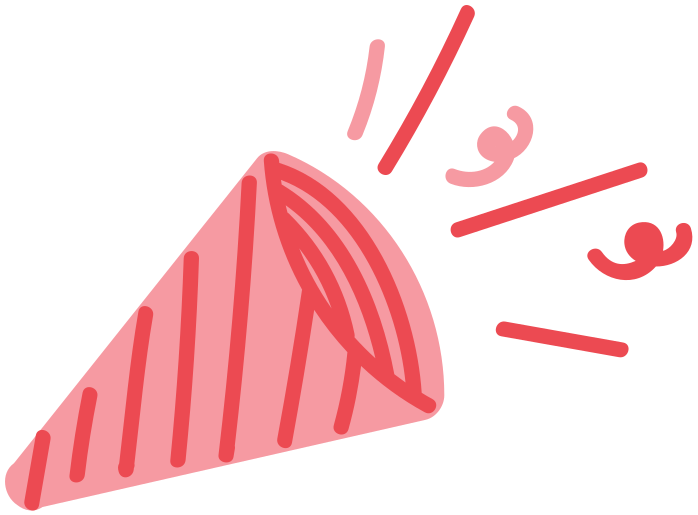 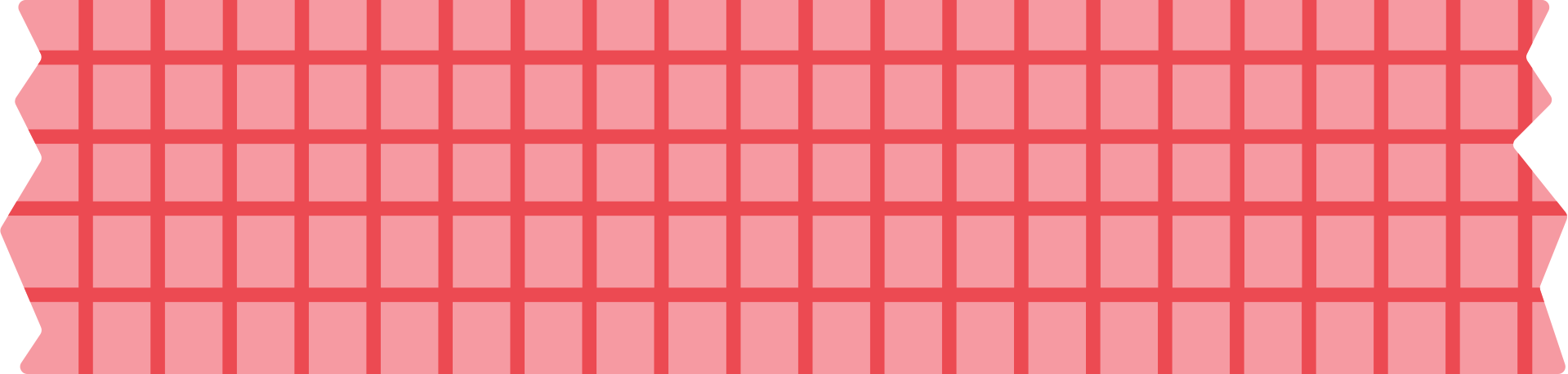